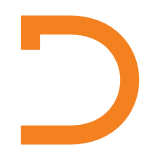 New User Commands in Dyalog 18.2 and Ideas for the Future
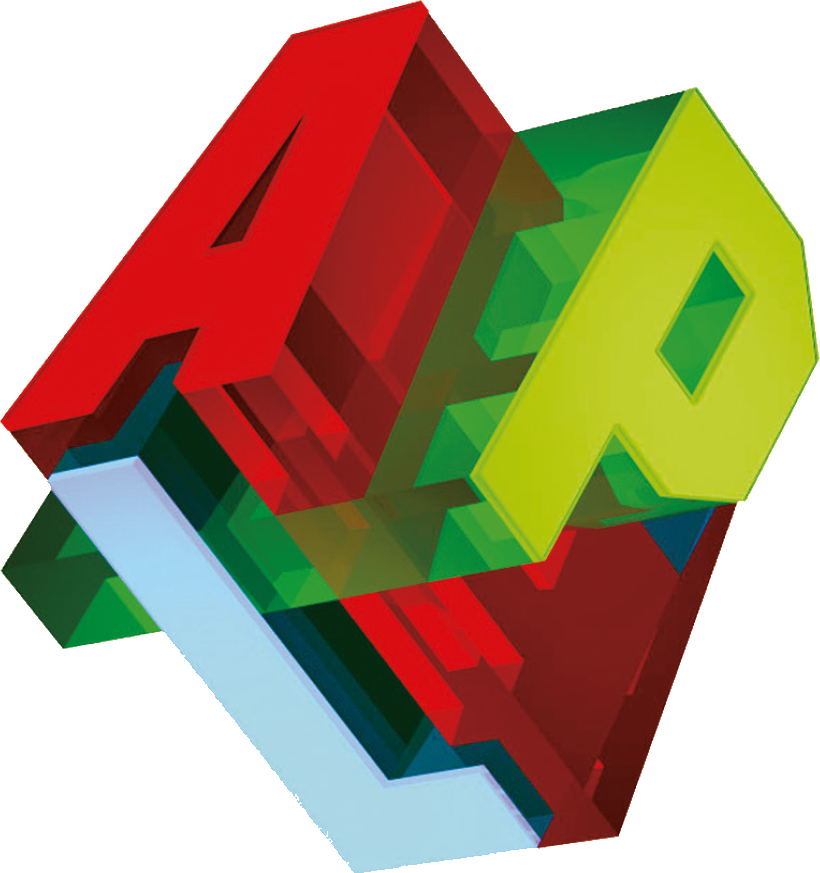 Adám Brudzewsky
Overview
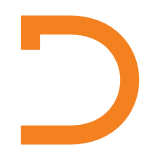 ]OUTPUT.View
]TOOLS.APLCart
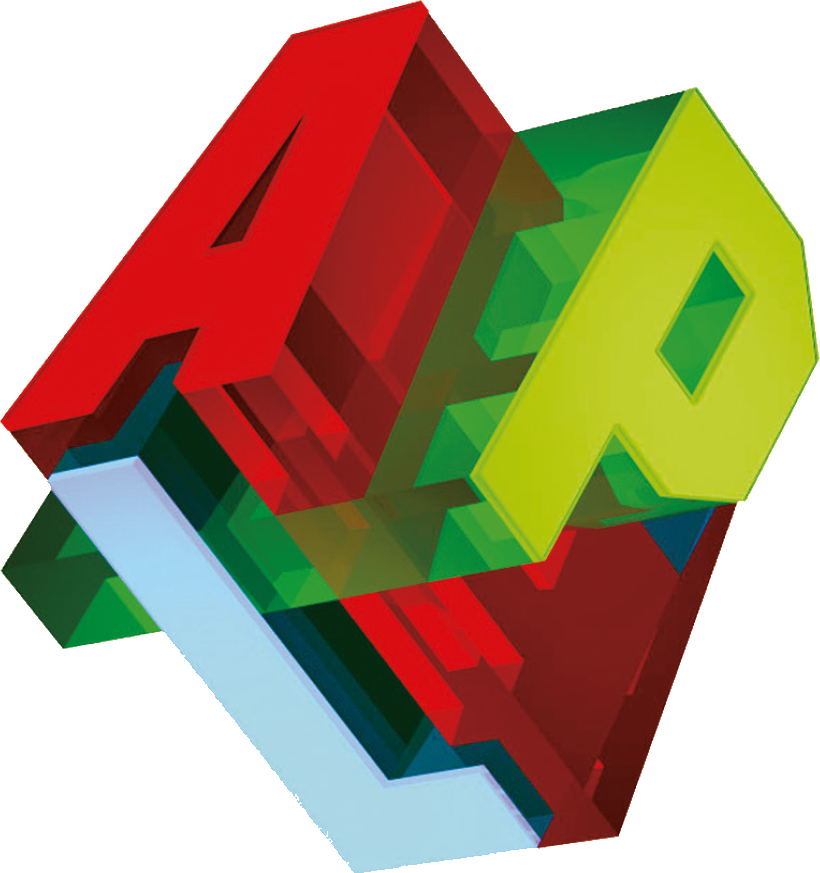 + Ideas for the Future
]WS.Names
]OUTPUT.Repr
]EXPERIMENTAL.Get
]OUTPUT.View
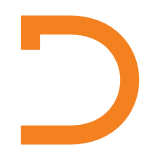 ]TOOLS.APLCart
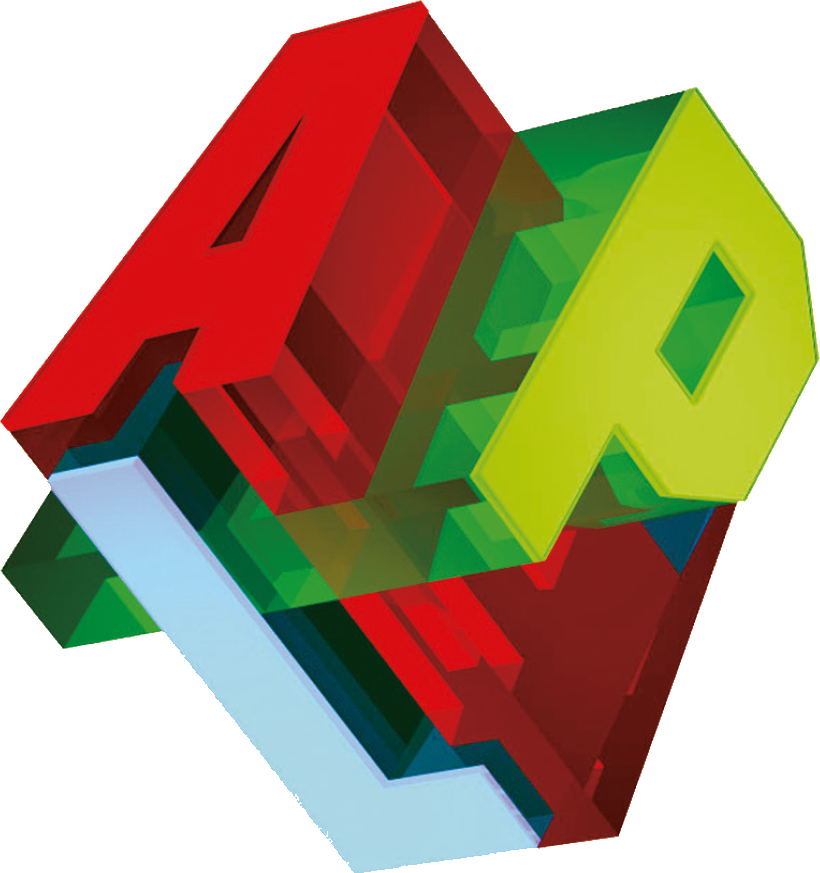 + Ideas for the Future
]WS.Names
]OUTPUT.Repr
]EXPERIMENTAL.Get
]OUTPUT.View
Classic window mode
]OUTPUT.View
Classic window mode
]OUTPUT.View
Classic window mode
Inspect long output
]OUTPUT.View
Classic window mode
Inspect long output 
      ]view ⍳⍳5
]OUTPUT.View
Classic window mode
Inspect long output 
      ]view ⍳⍳5
]OUTPUT.View
Classic window mode
Inspect long output 
Snapshot an APL item
]OUTPUT.View
Classic window mode
Inspect long output 
Snapshot an APL item
      var←'oldvalue'
]OUTPUT.View
Classic window mode
Inspect long output 
Snapshot an APL item
      var←'oldvalue'
      ]view var
]OUTPUT.View
Classic window mode
Inspect long output 
Snapshot an APL item
      var←'oldvalue'
      ]view var
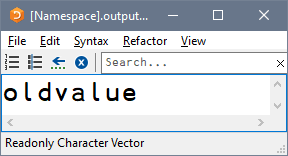 ]OUTPUT.View
Classic window mode
Inspect long output 
Snapshot an APL item
      var←'oldvalue'
      ]view var
      (3↑var)←'new'
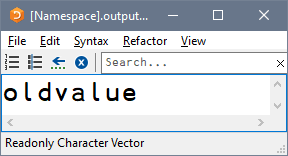 ]OUTPUT.View
Classic window mode
Inspect long output 
Snapshot an APL item
      var←'oldvalue'
      ]view var
      (3↑var)←'new'
      )ed var
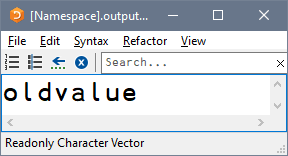 ]OUTPUT.View
Classic window mode
Inspect long output 
Snapshot an APL item
      var←'oldvalue'
      ]view var
      (3↑var)←'new'
      )ed var
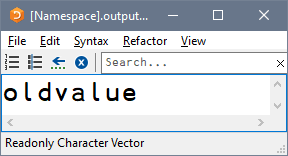 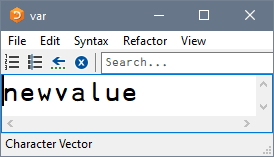 ]OUTPUT.View
Classic window mode
Inspect long output 
Snapshot an APL item
Settings: ]Box -view=
]OUTPUT.View
Classic window mode
Inspect long output 
Snapshot an APL item
Settings: ]Box -view=
      ]box on –v=max
]OUTPUT.View
Classic window mode
Inspect long output 
Snapshot an APL item
Settings: ]Box -view=
      ]box on –v=max
Was OFF -view=min
]OUTPUT.View
Classic window mode
Inspect long output 
Snapshot an APL item
Settings: ]Box -view=
      ]box on –v=max
Was OFF -view=min
      ]view ⍳⍳5
]OUTPUT.View
Classic window mode
Inspect long output 
Snapshot an APL item
Settings: ]Box -view=
      ]box on –v=max
Was OFF -view=min
      ]view ⍳⍳5
]TOOLS.APLCart
+ Ideas for the Future
]WS.Names
]OUTPUT.Repr
]EXPERIMENTAL.Get
]OUTPUT.View
]TOOLS.APLCart
+ Ideas for the Future
]WS.Names
]OUTPUT.Repr
]EXPERIMENTAL.Get
]TOOLS.APLCart
]OUTPUT.View
Display in session
+ Ideas for the Future
]WS.Names
]OUTPUT.Repr
]EXPERIMENTAL.Get
[Speaker Notes: You know what you want, how do I…?]
]TOOLS.APLCart
Display in session
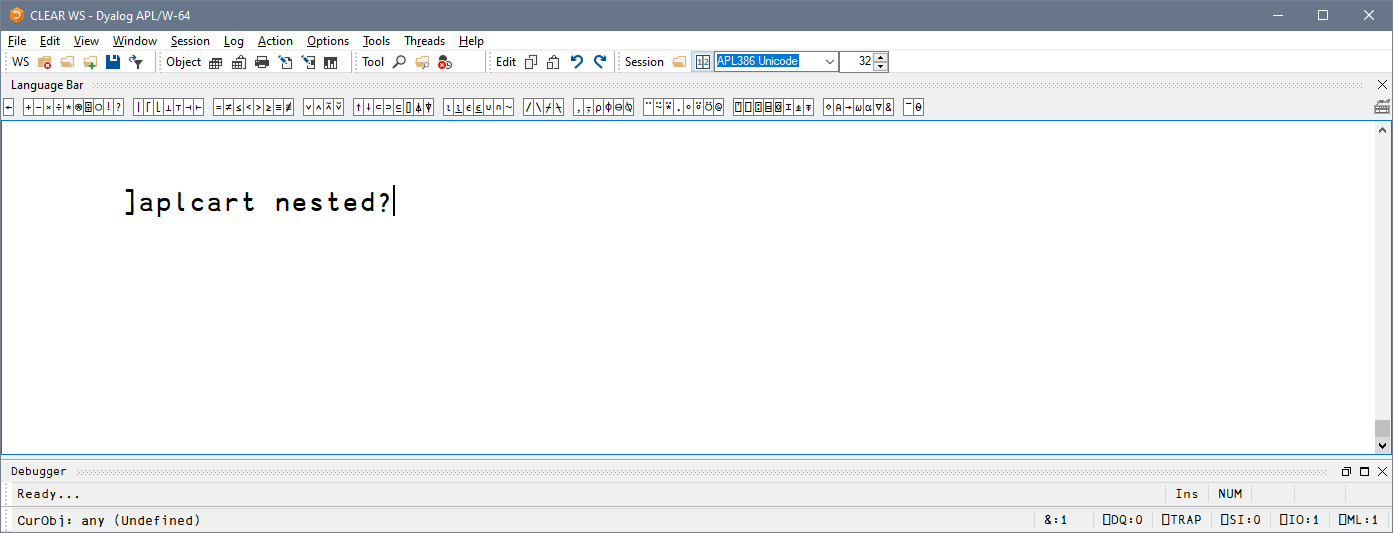 [Speaker Notes: You know what you want, how do I…?]
]TOOLS.APLCart
Display in session
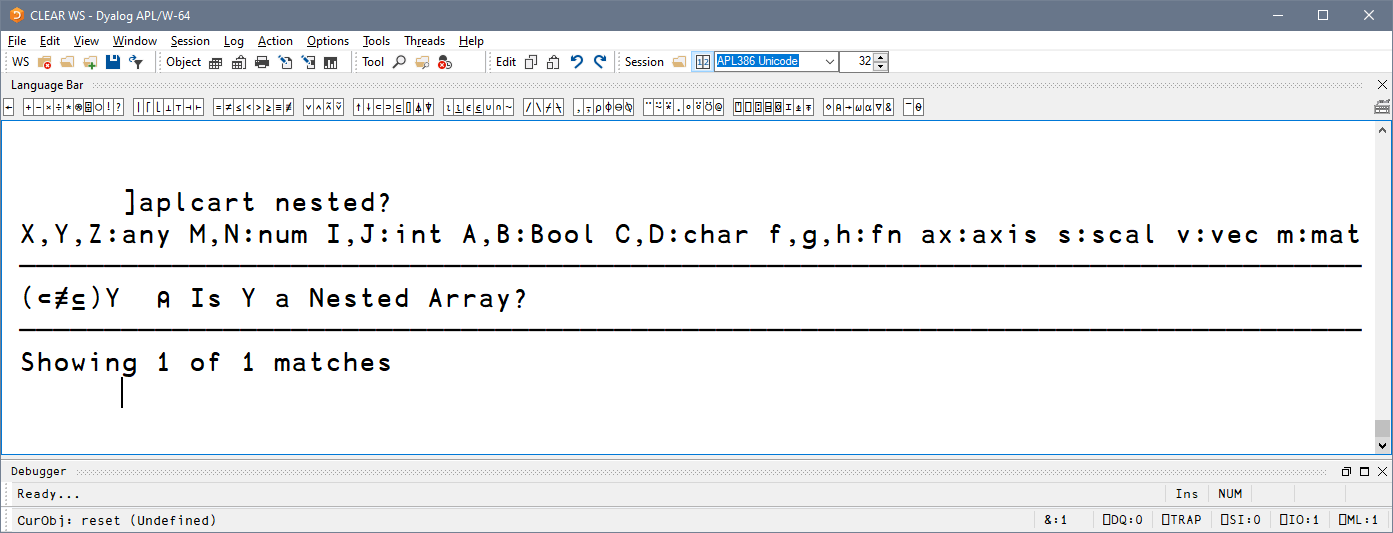 [Speaker Notes: You know what you want, how do I…?]
]TOOLS.APLCart
Display in session
Display in browser
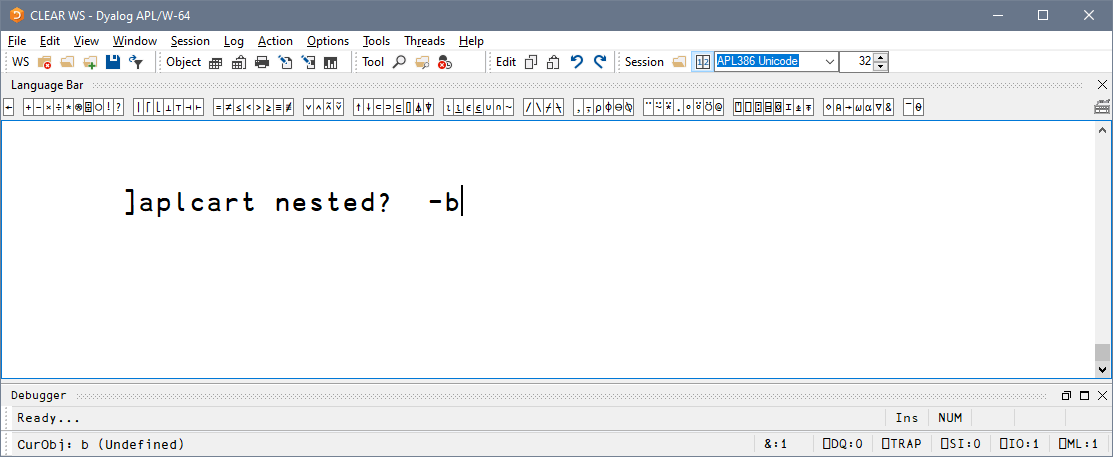 [Speaker Notes: You know what you want, how do I…?]
]TOOLS.APLCart
Display in session
Display in browser
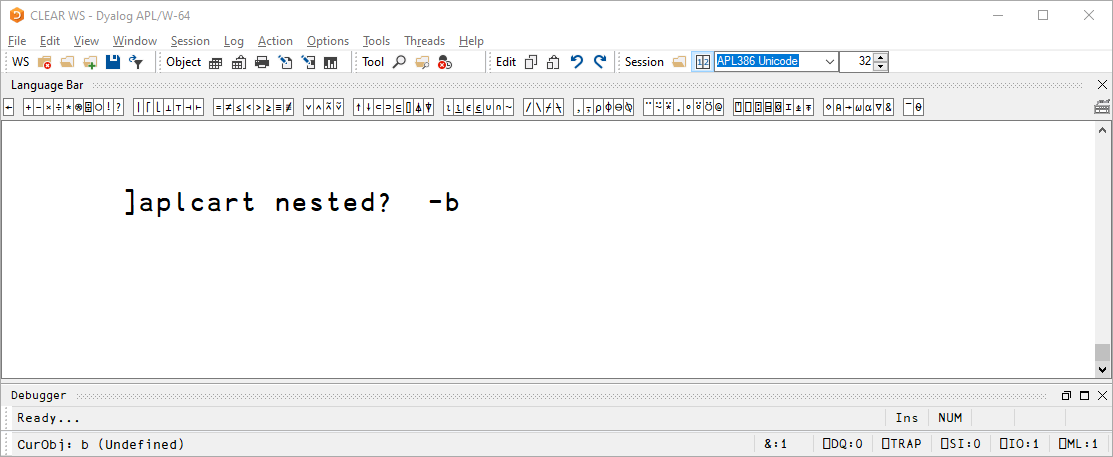 [Speaker Notes: You know what you want, how do I…?]
]TOOLS.APLCart
Display in session
Display in browser
Display in popup
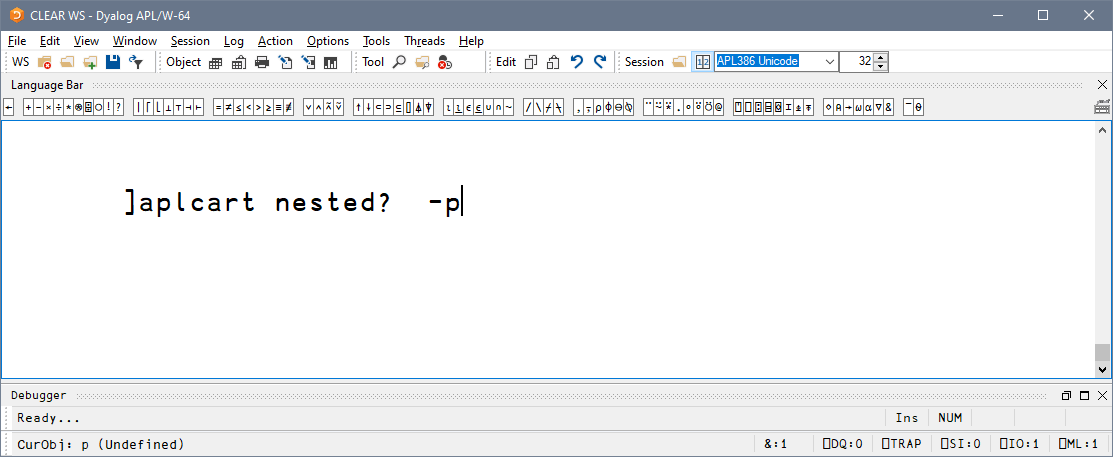 [Speaker Notes: You know what you want, how do I…?]
]TOOLS.APLCart
]OUTPUT.View
Display in session
Display in browser
Display in popup
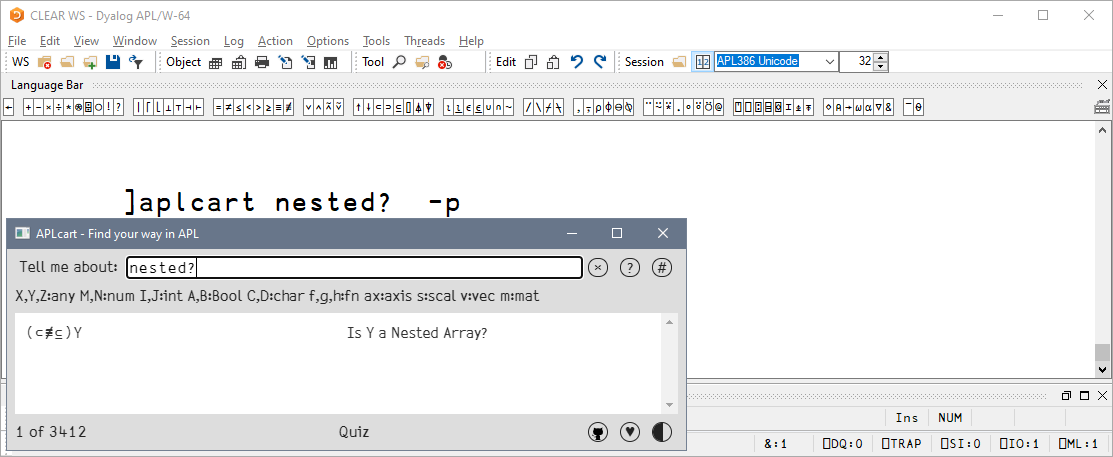 + Ideas for the Future
]WS.Names
]OUTPUT.Repr
]EXPERIMENTAL.Get
[Speaker Notes: You know what you want, how do I…?]
]OUTPUT.View
]TOOLS.APLCart
+ Ideas for the Future
]WS.Names
]OUTPUT.Repr
]EXPERIMENTAL.Get
]WS.Names
]OUTPUT.View
]TOOLS.APLCart
+ Ideas for the Future
]OUTPUT.Repr
]EXPERIMENTAL.Get
[Speaker Notes: Set PW, Friendly view of namespace content]
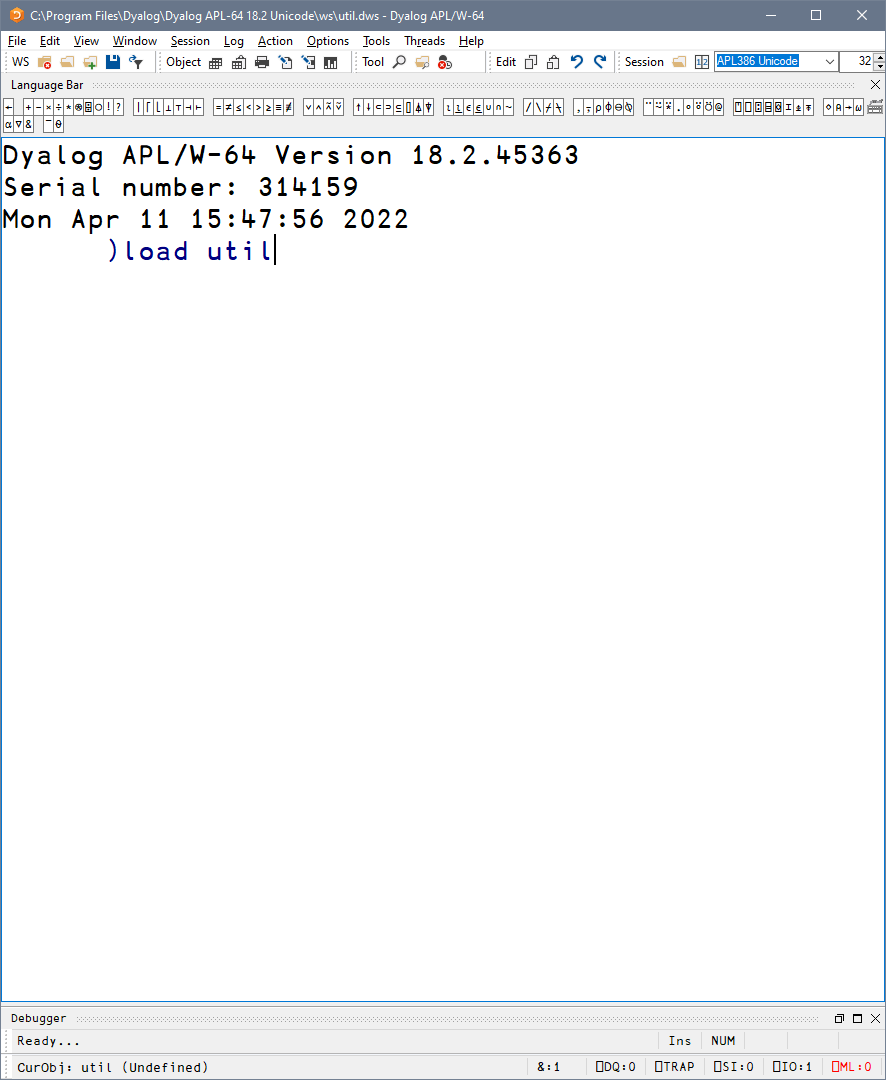 ]WS.Names
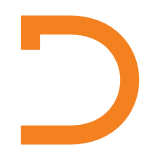 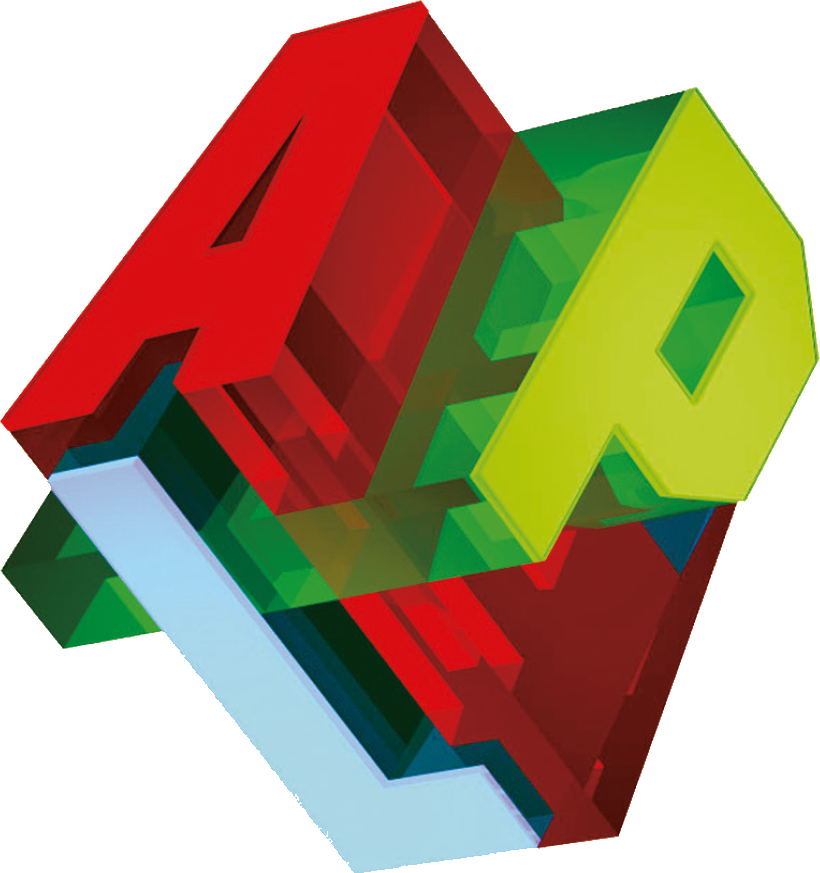 [Speaker Notes: Set PW, Friendly view of namespace content]
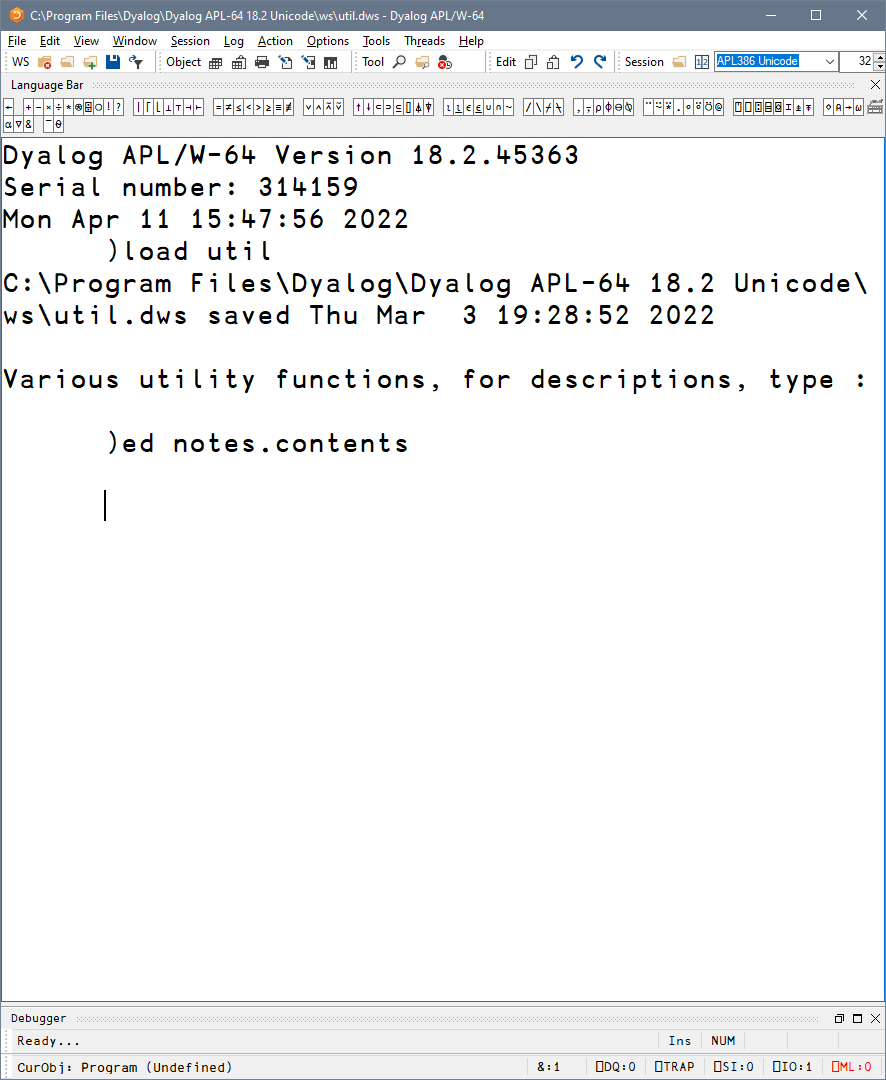 ]WS.Names
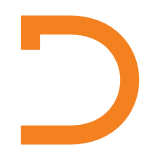 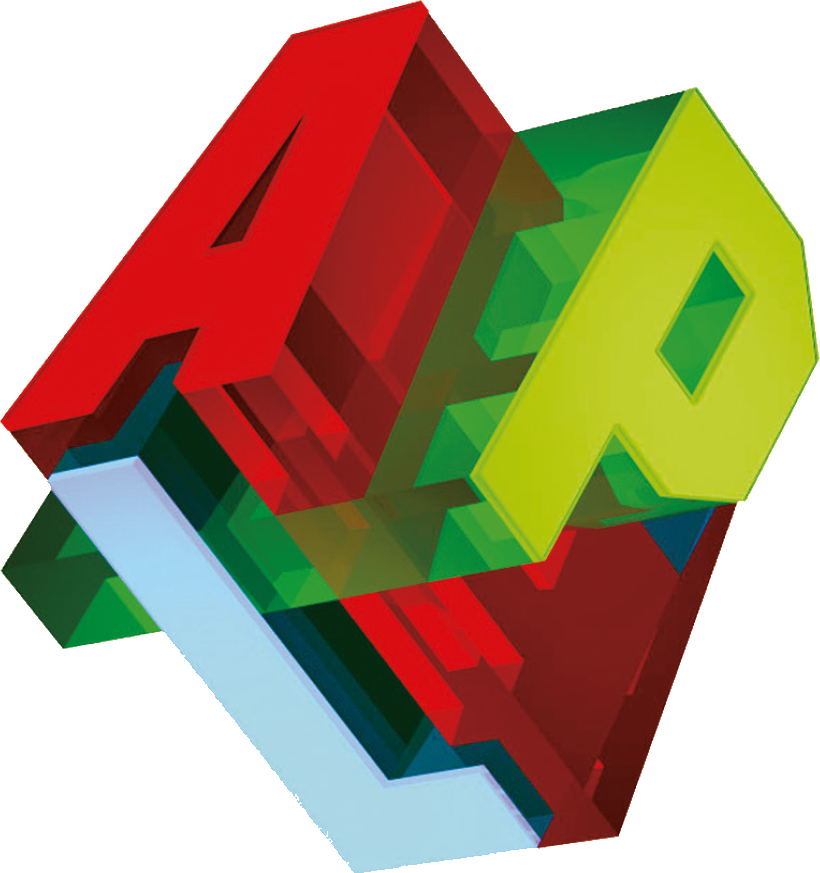 [Speaker Notes: Set PW, Friendly view of namespace content]
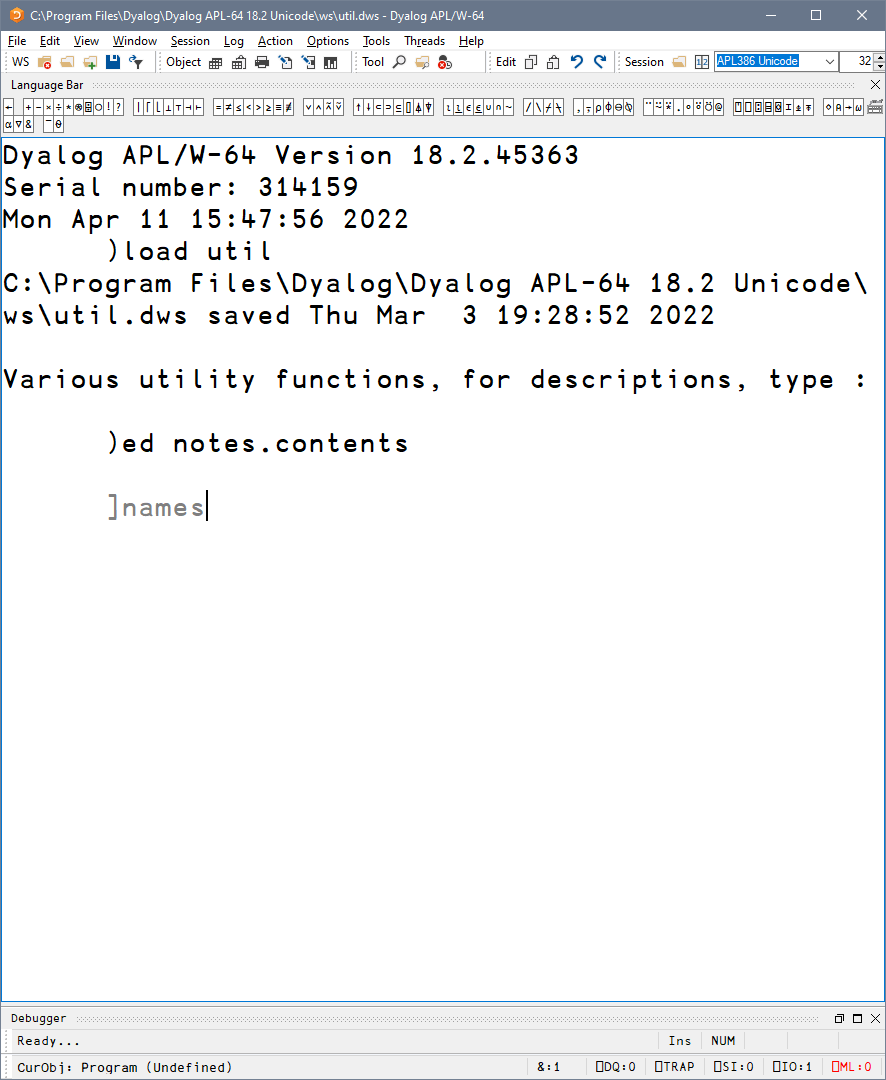 ]WS.Names
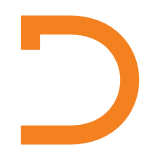 List all
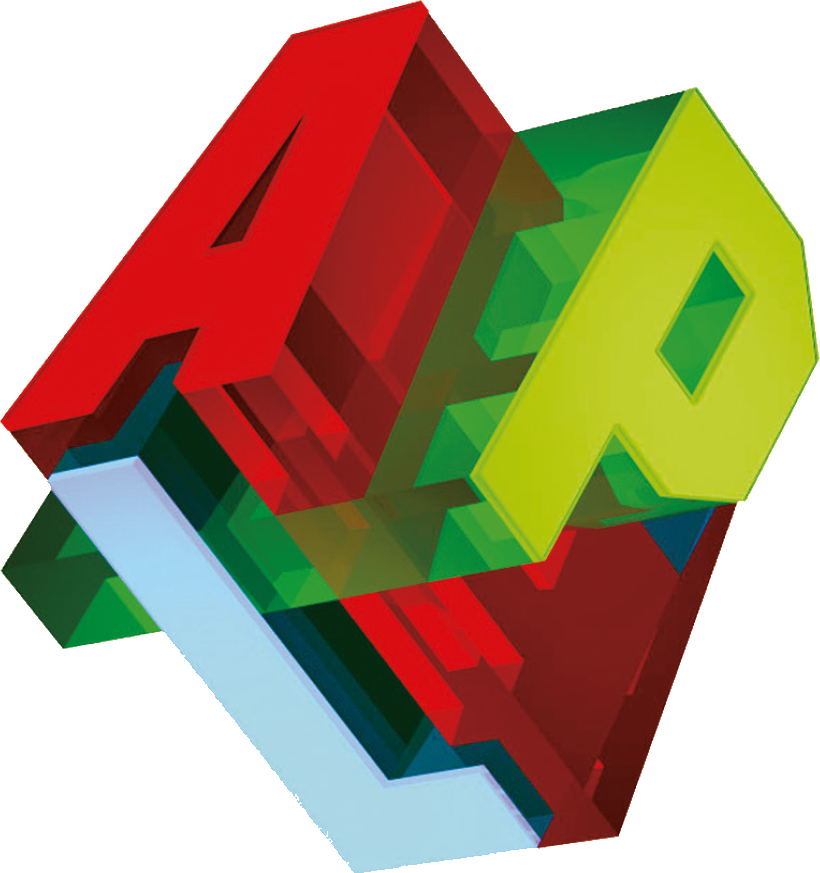 [Speaker Notes: Set PW, Friendly view of namespace content]
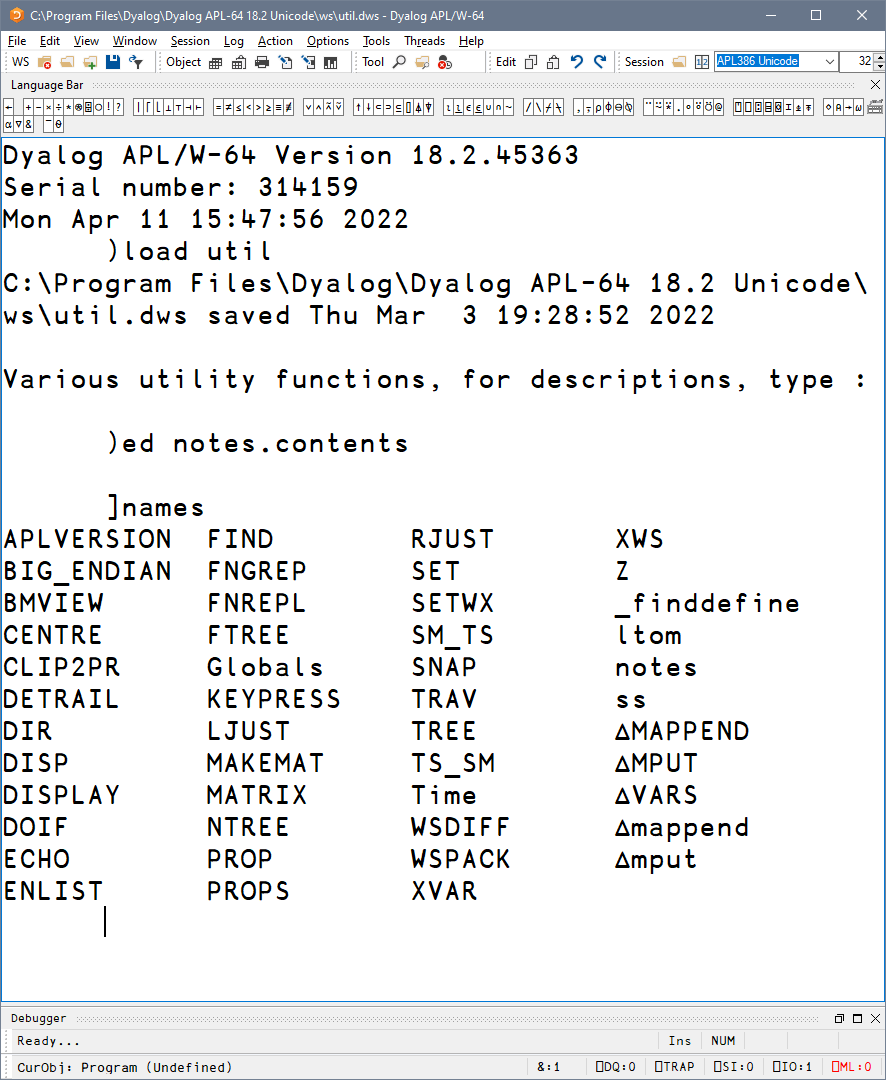 ]WS.Names
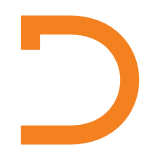 List all
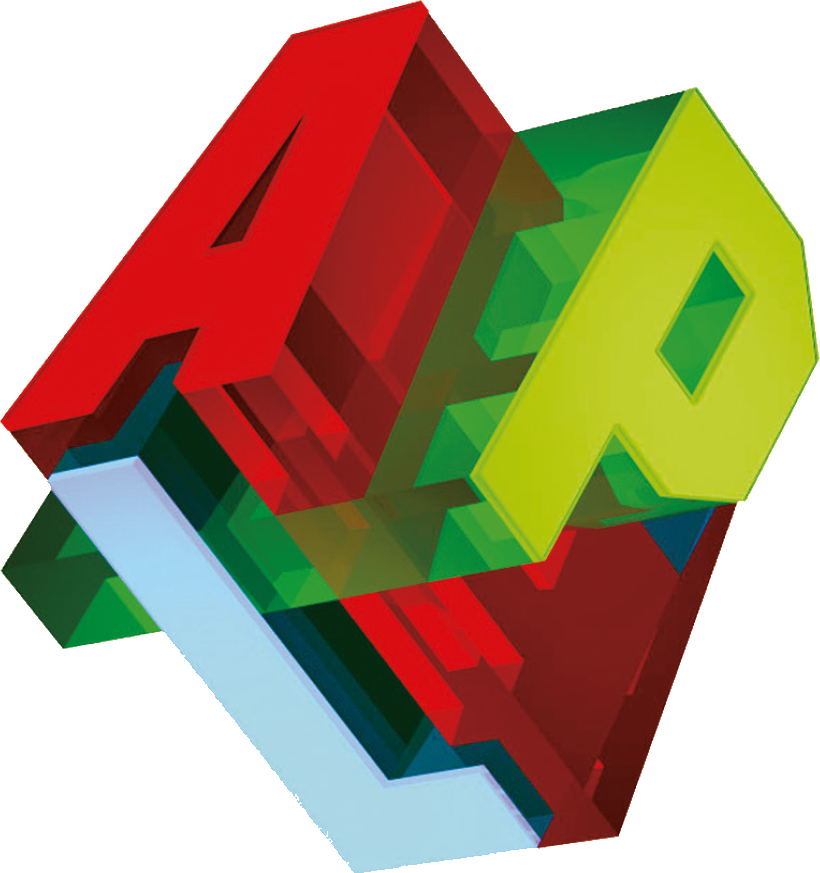 [Speaker Notes: Set PW, Friendly view of namespace content]
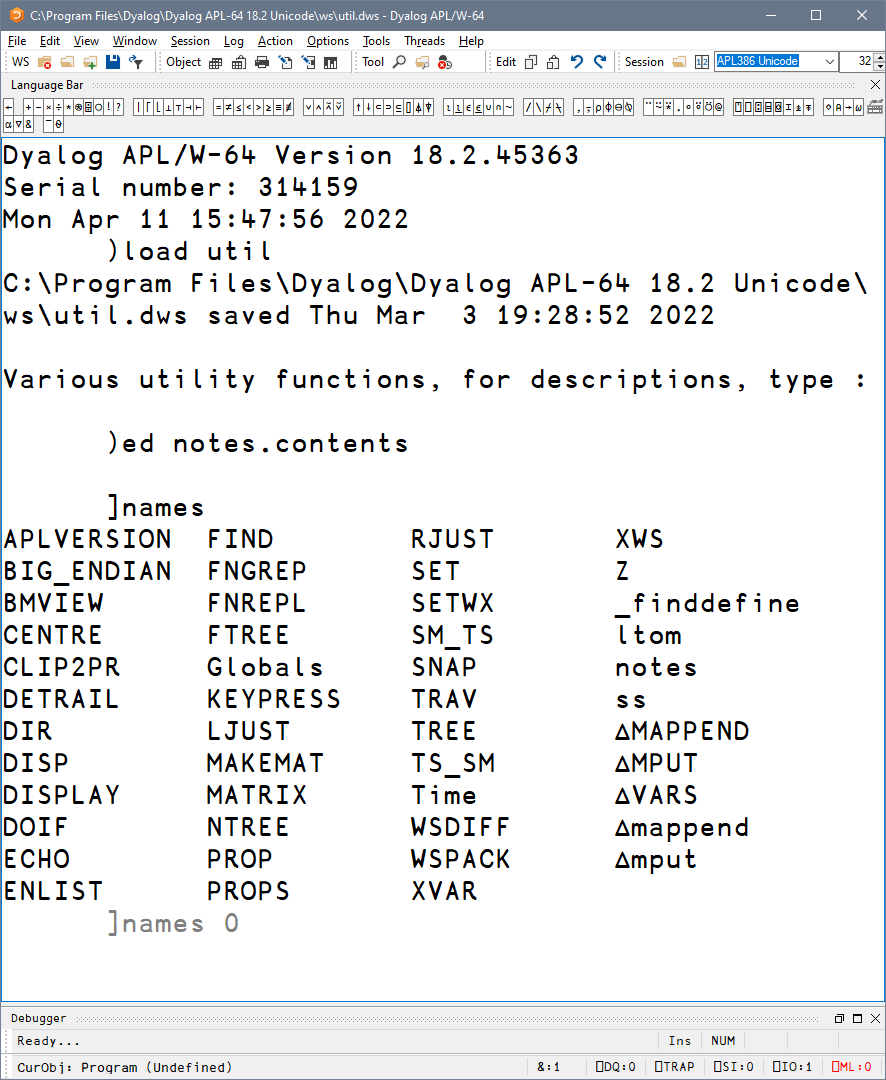 ]WS.Names
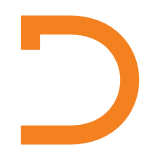 List all
Group by nameclass
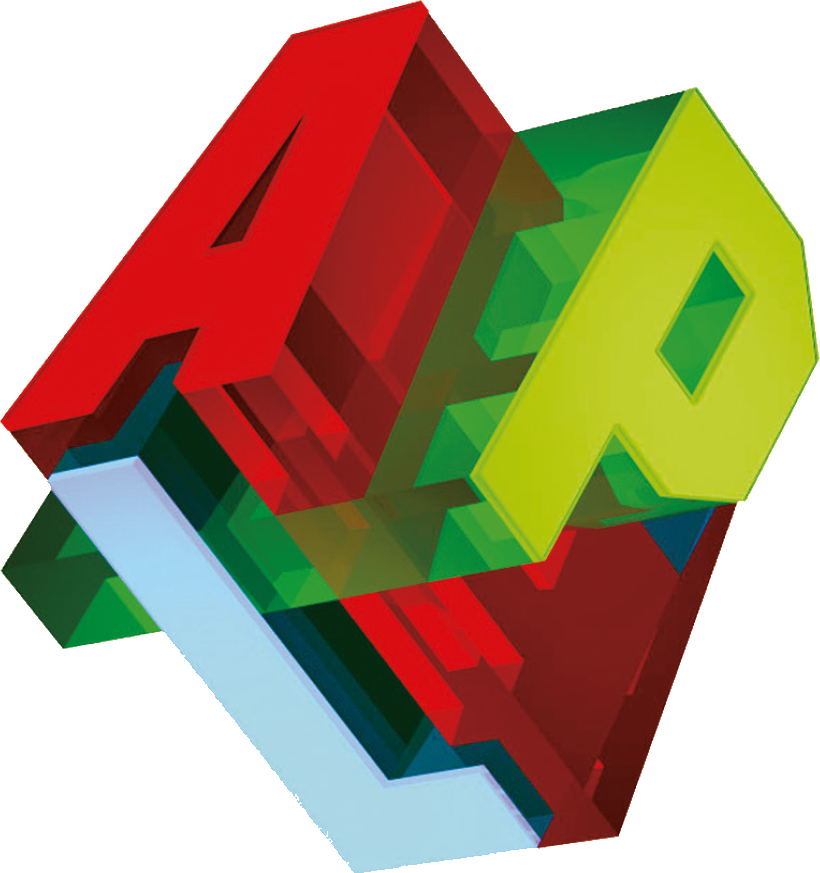 [Speaker Notes: Set PW, Friendly view of namespace content]
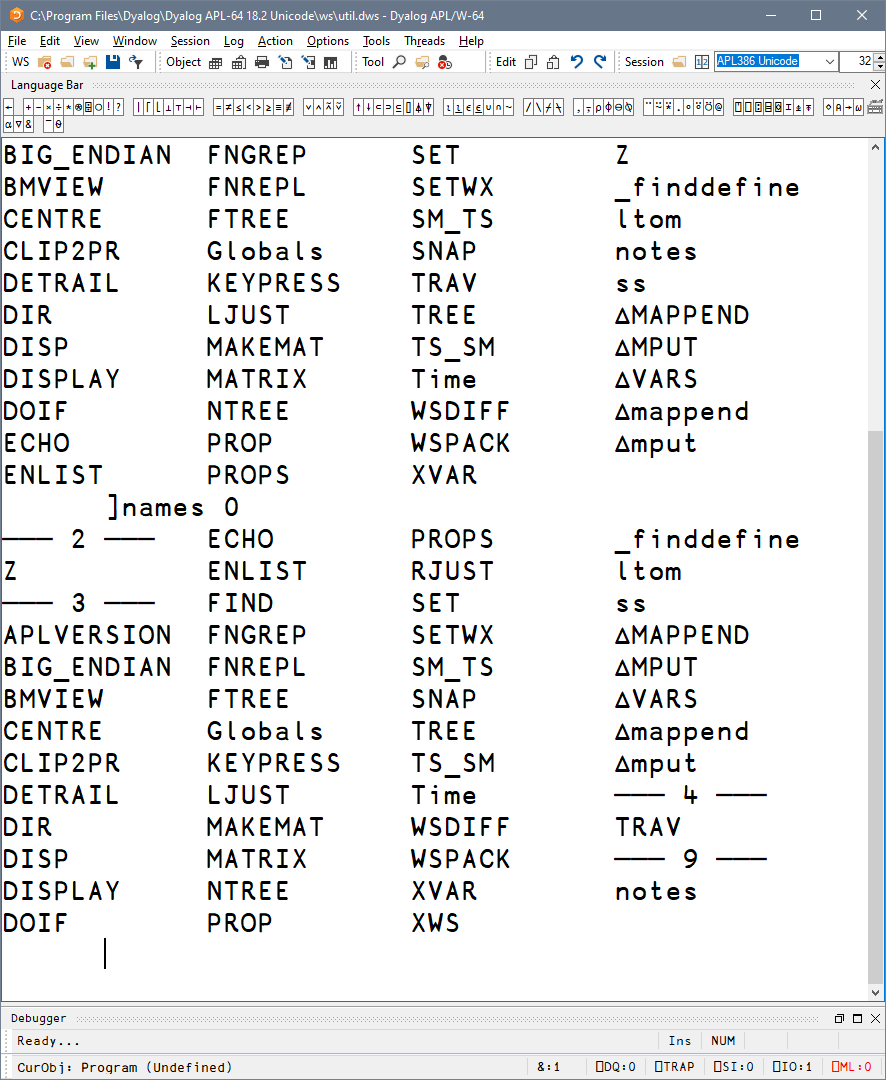 ]WS.Names
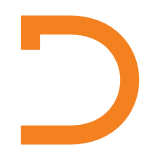 List all
Group by nameclass
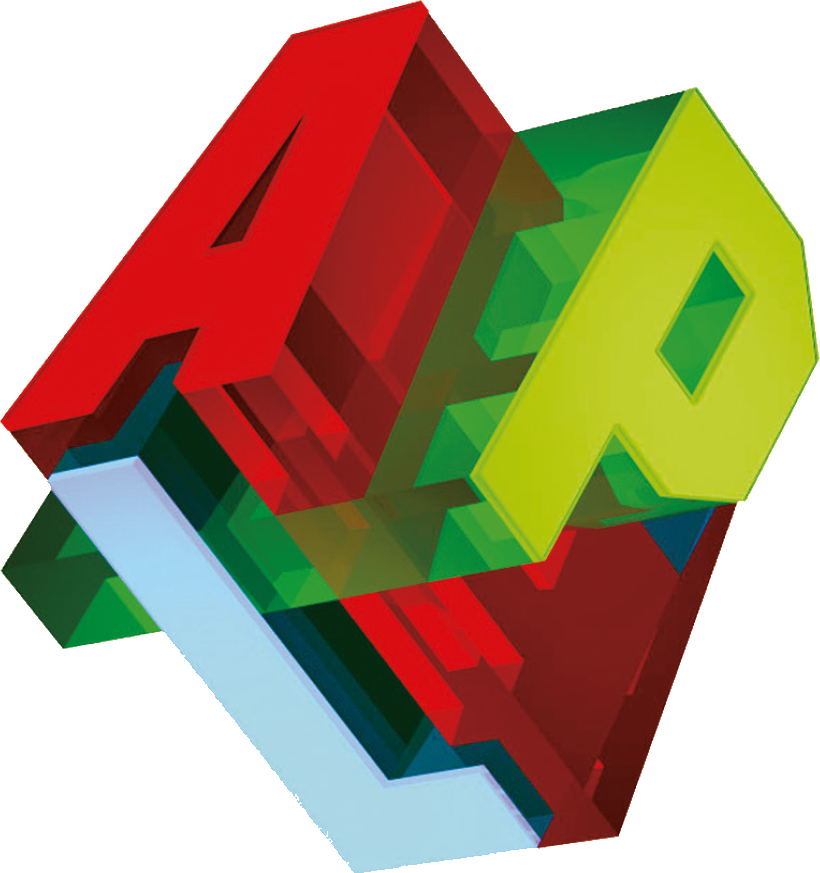 [Speaker Notes: Set PW, Friendly view of namespace content]
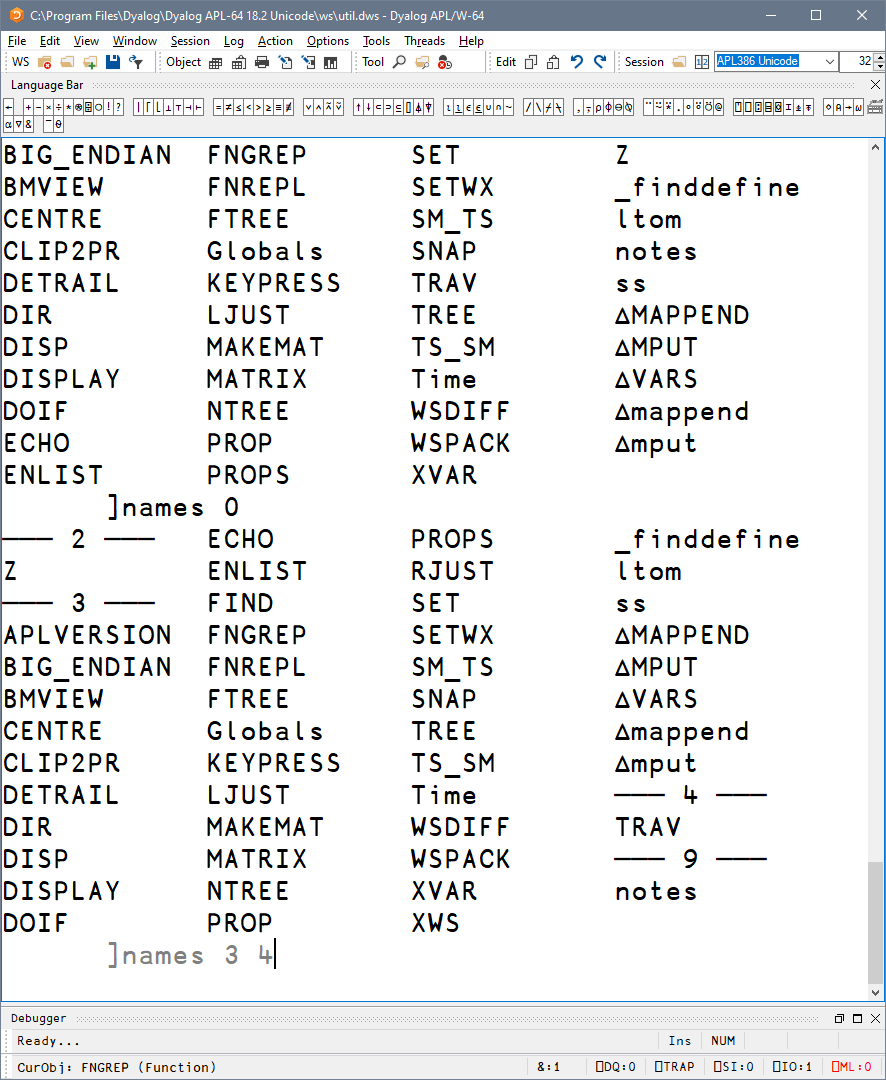 ]WS.Names
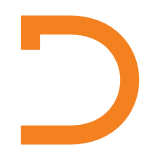 List all
Group by nameclass
Filter by nameclass
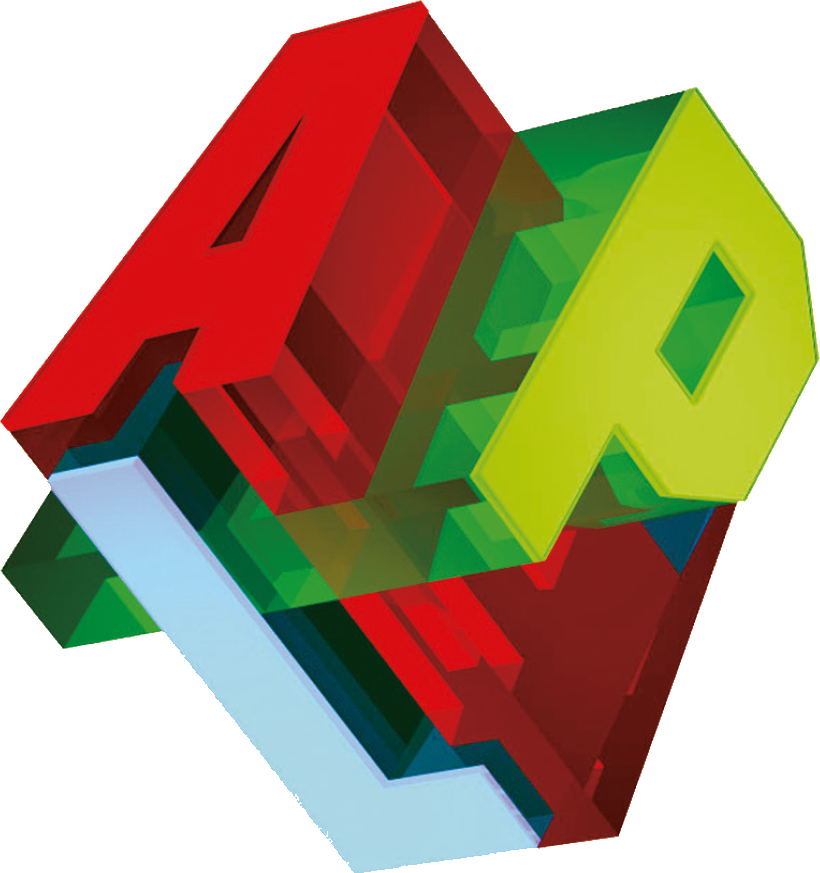 [Speaker Notes: Set PW, Friendly view of namespace content]
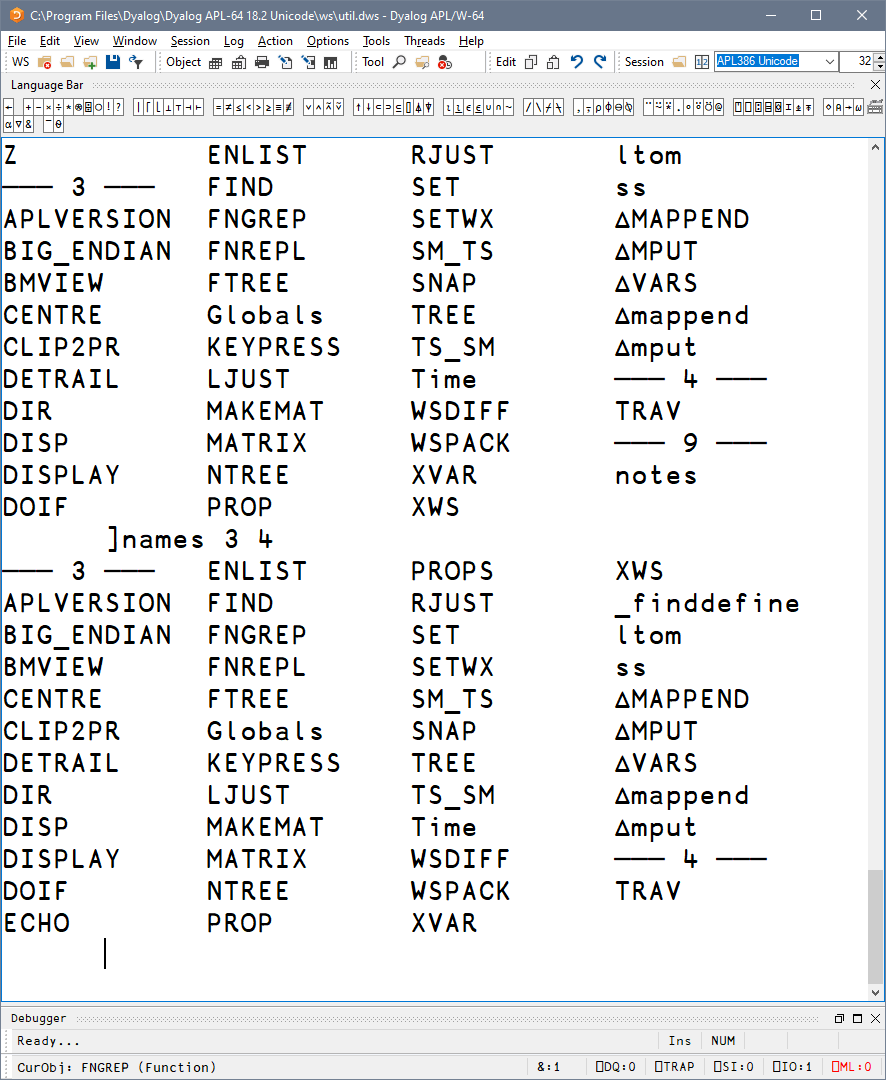 ]WS.Names
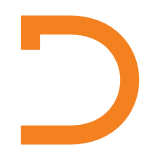 List all
Group by nameclass
Filter by nameclass
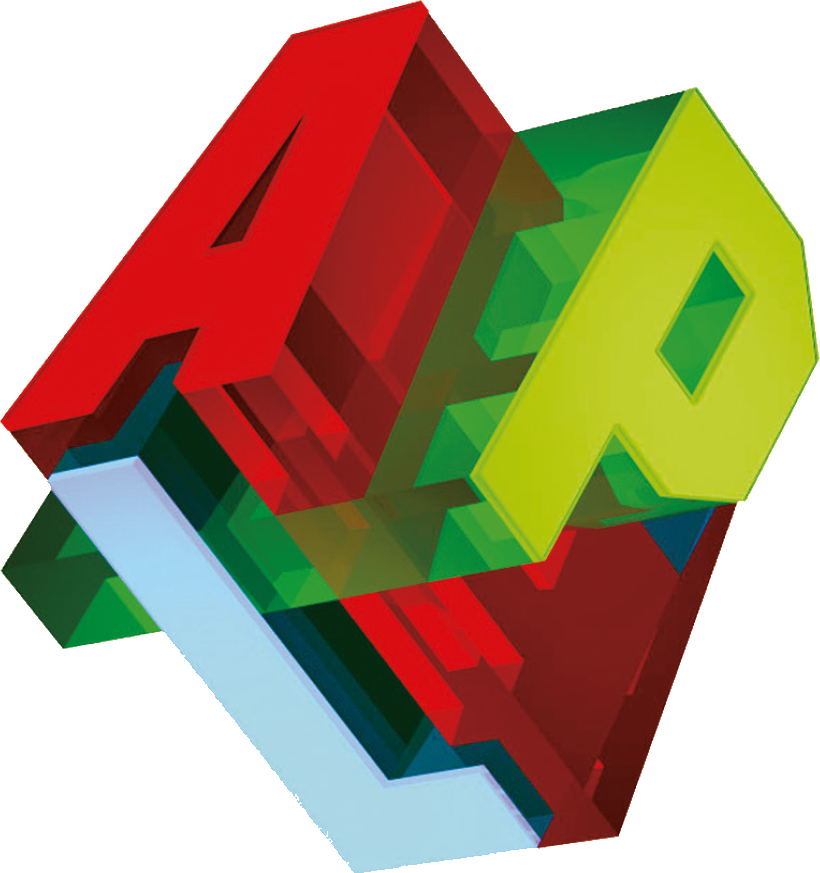 [Speaker Notes: Set PW, Friendly view of namespace content]
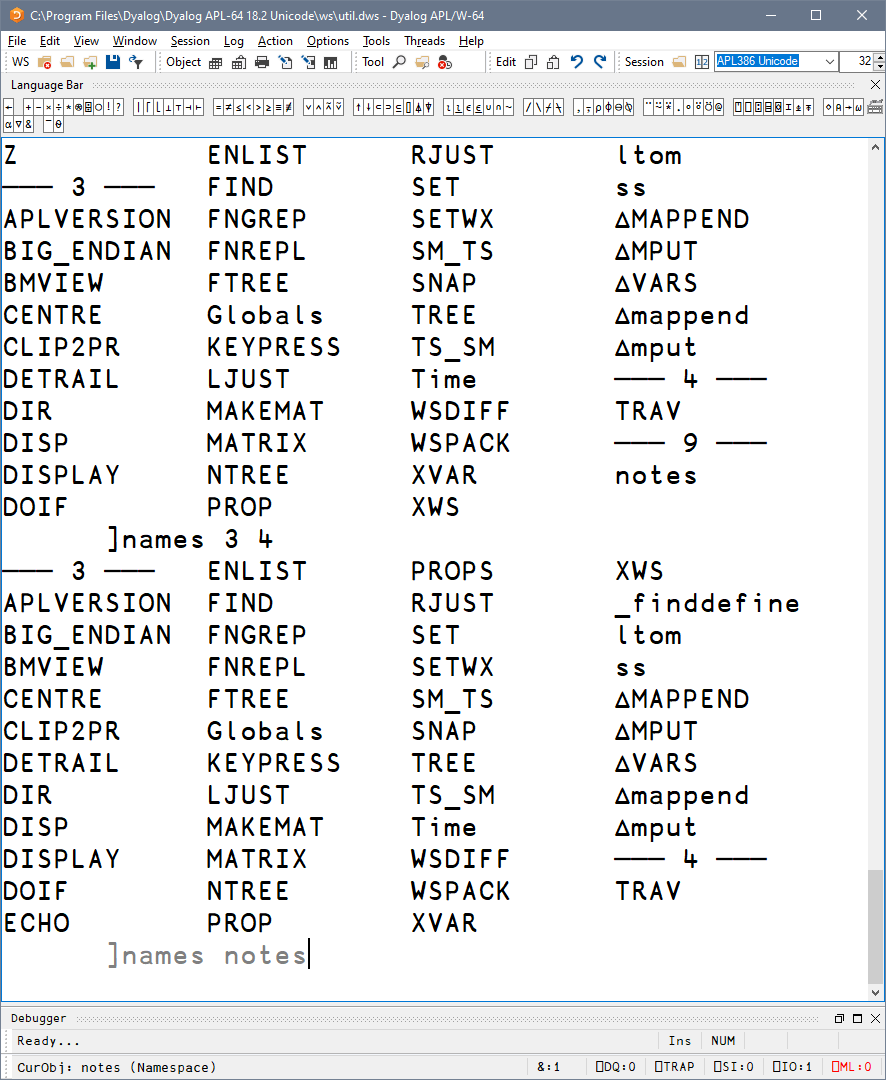 ]WS.Names
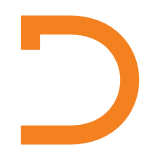 List all
Group by nameclass
Filter by nameclass
Specific namespace
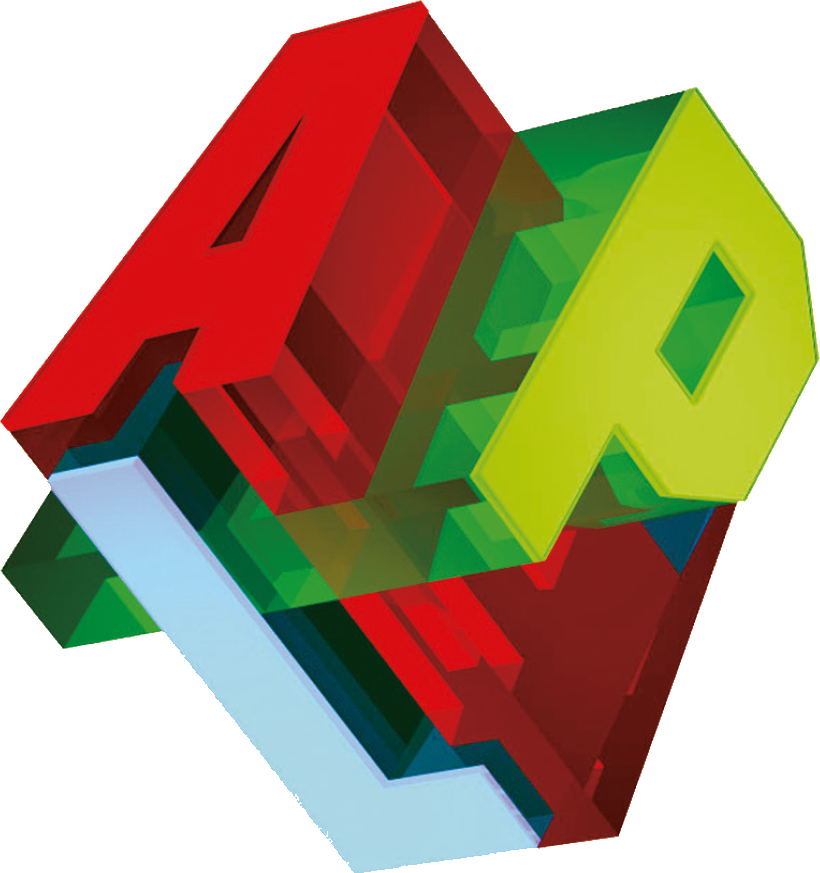 [Speaker Notes: Set PW, Friendly view of namespace content]
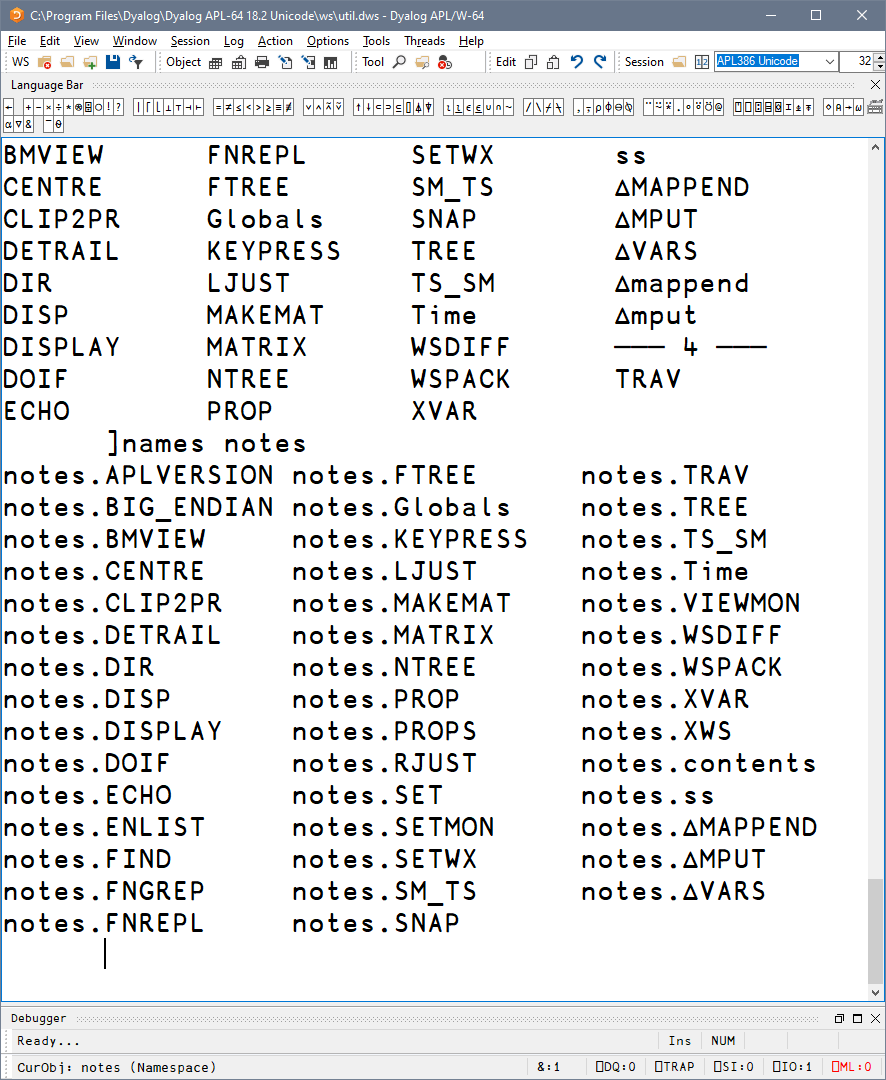 ]WS.Names
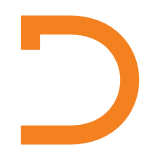 List all
Group by nameclass
Filter by nameclass
Specific namespace
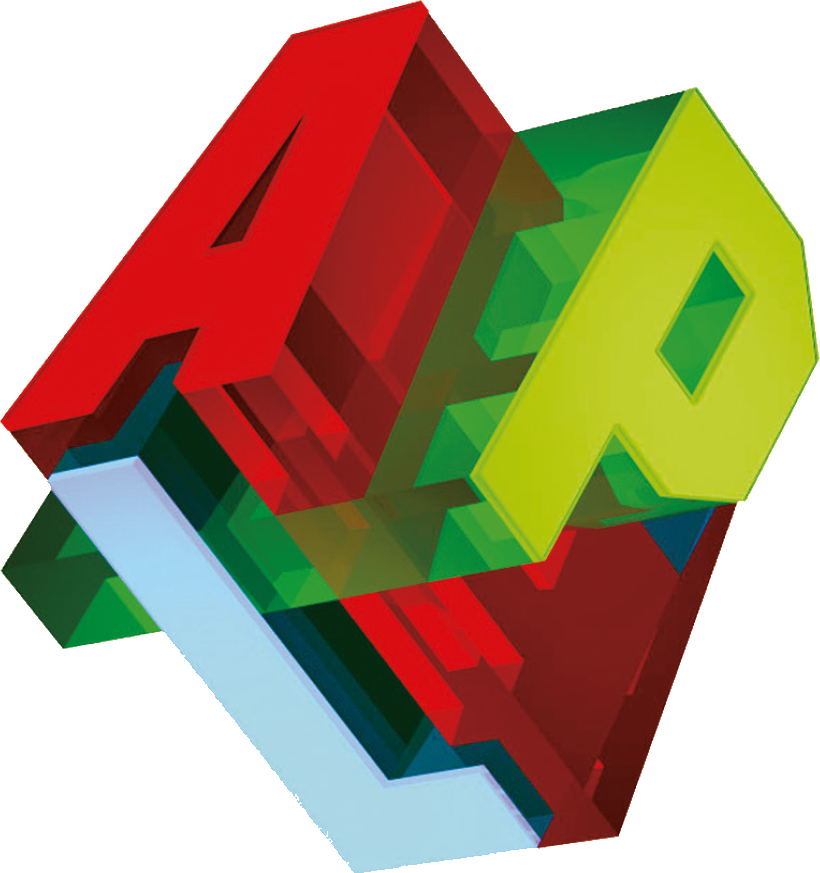 [Speaker Notes: Set PW, Friendly view of namespace content]
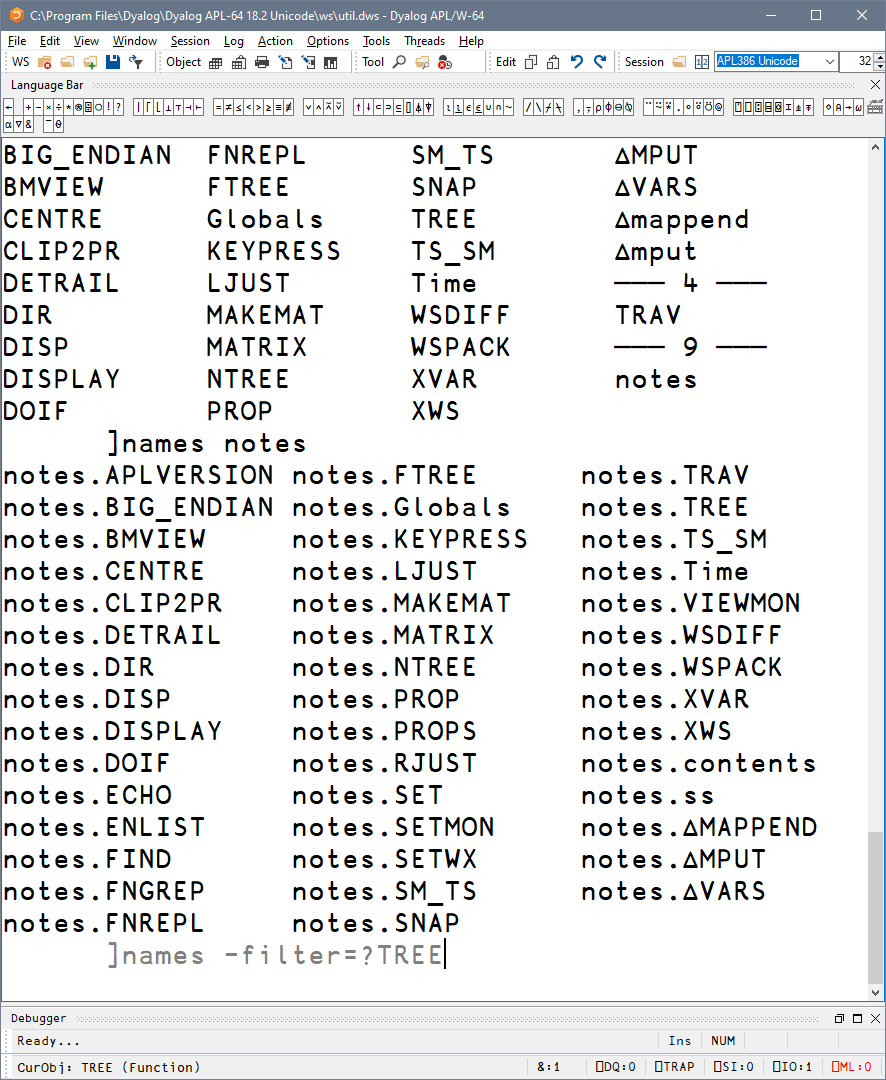 ]WS.Names
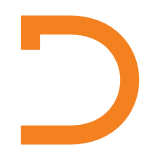 List all
Group by nameclass
Filter by nameclass
Specific namespace
Filter using wildcards
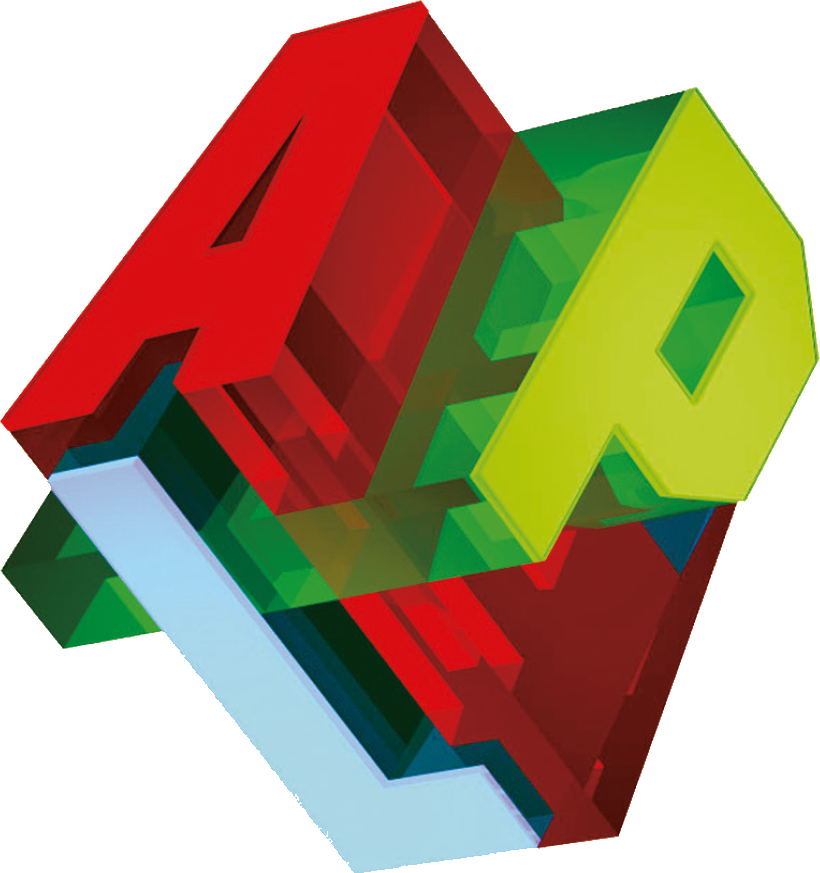 [Speaker Notes: Set PW, Friendly view of namespace content]
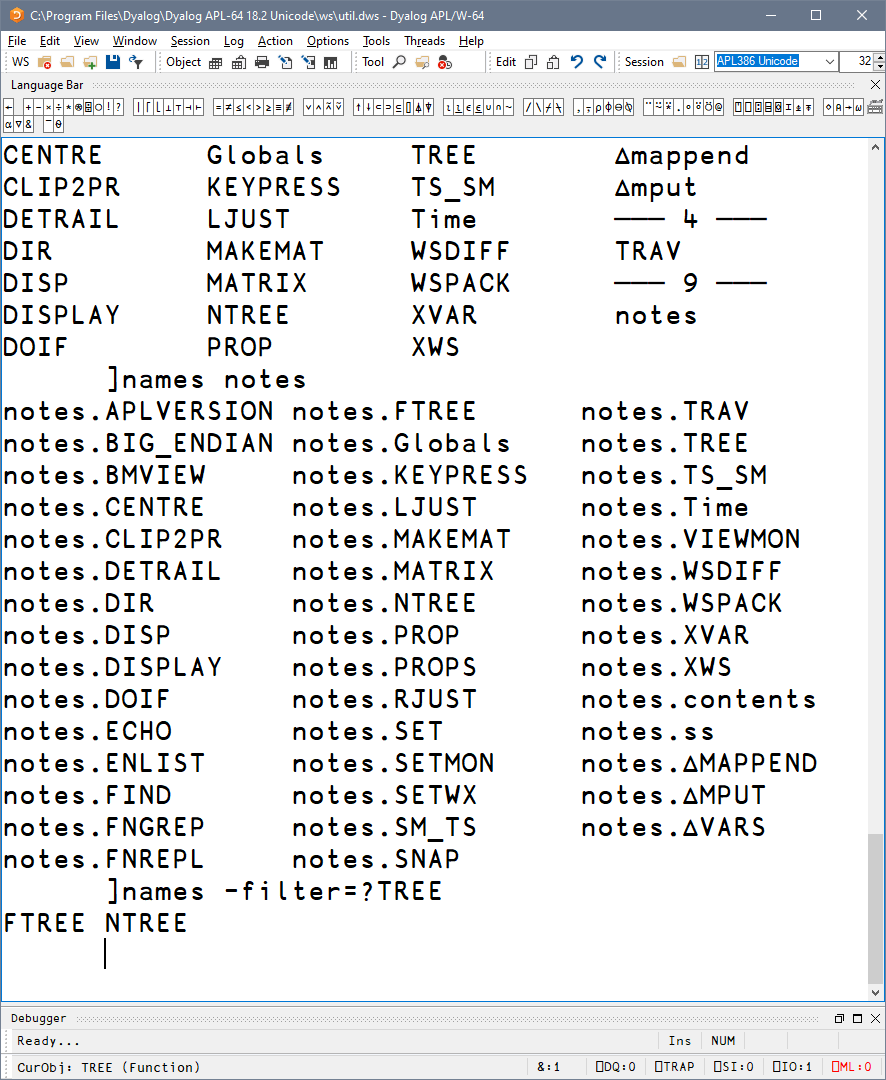 ]WS.Names
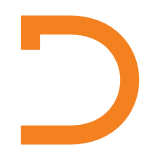 List all
Group by nameclass
Filter by nameclass
Specific namespace
Filter using wildcards
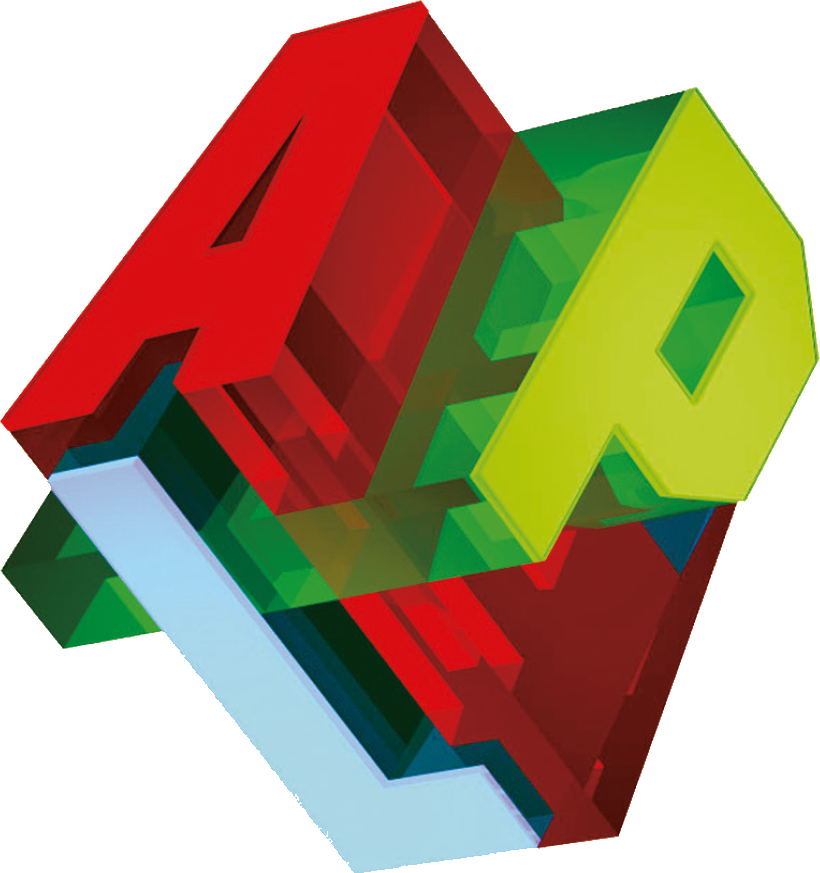 [Speaker Notes: Set PW, Friendly view of namespace content]
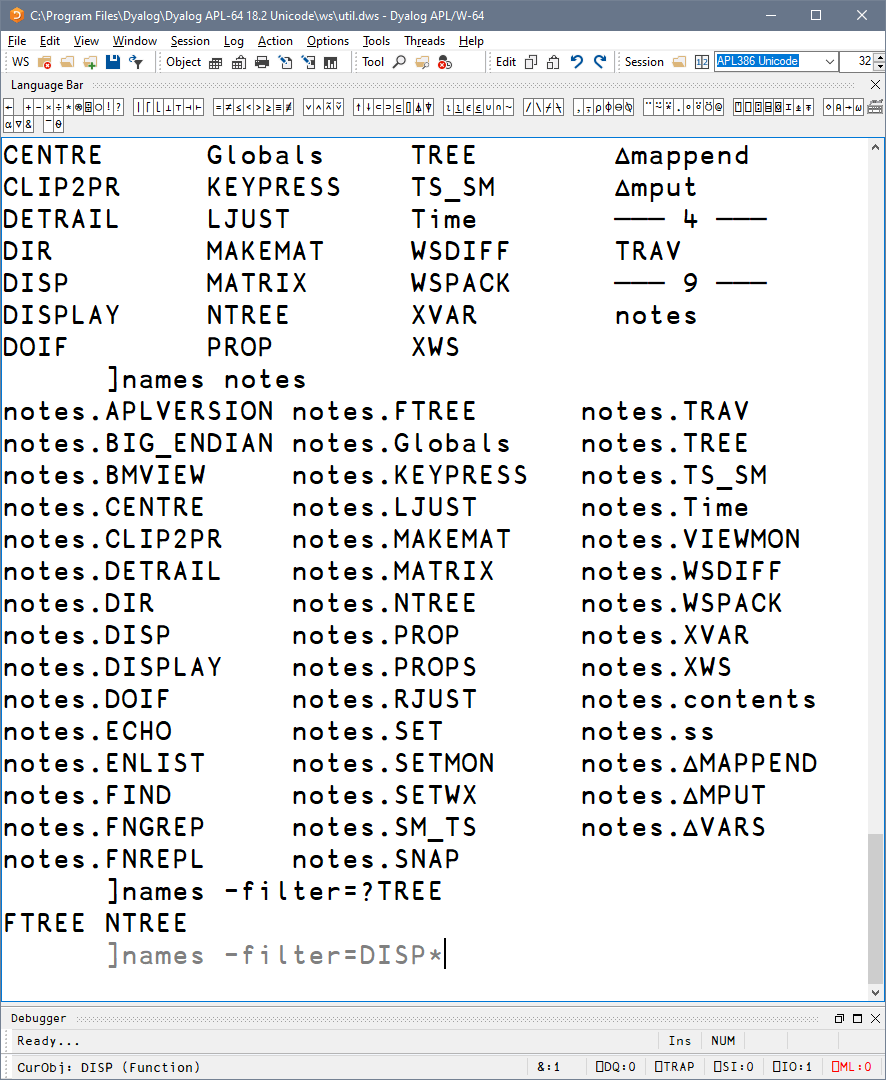 ]WS.Names
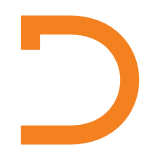 List all
Group by nameclass
Filter by nameclass
Specific namespace
Filter using wildcards
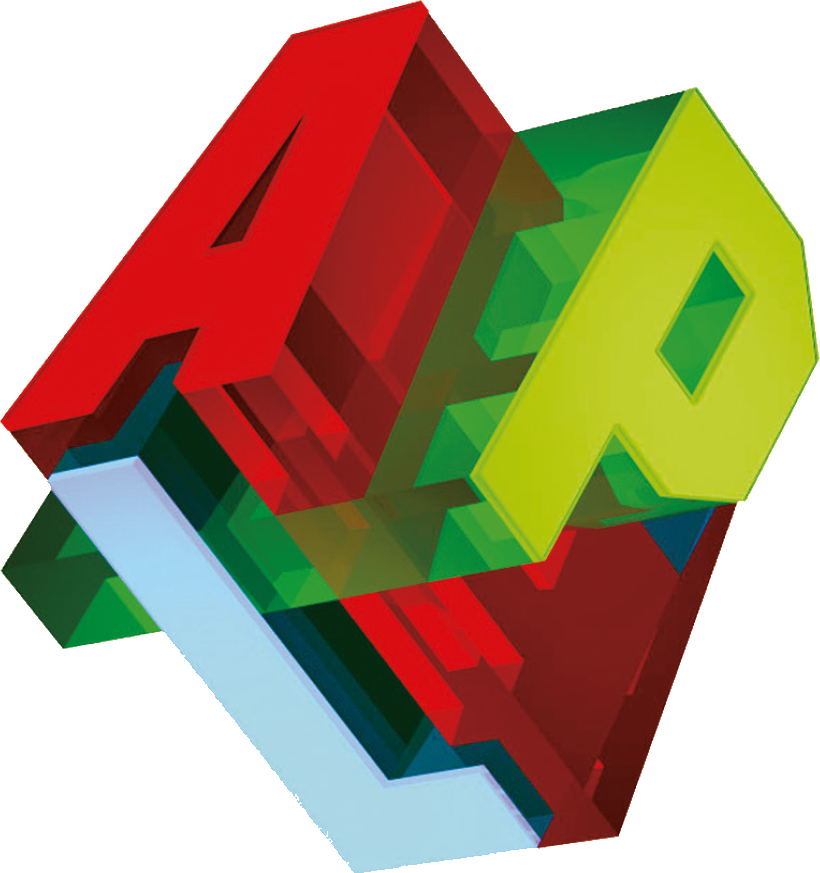 [Speaker Notes: Set PW, Friendly view of namespace content]
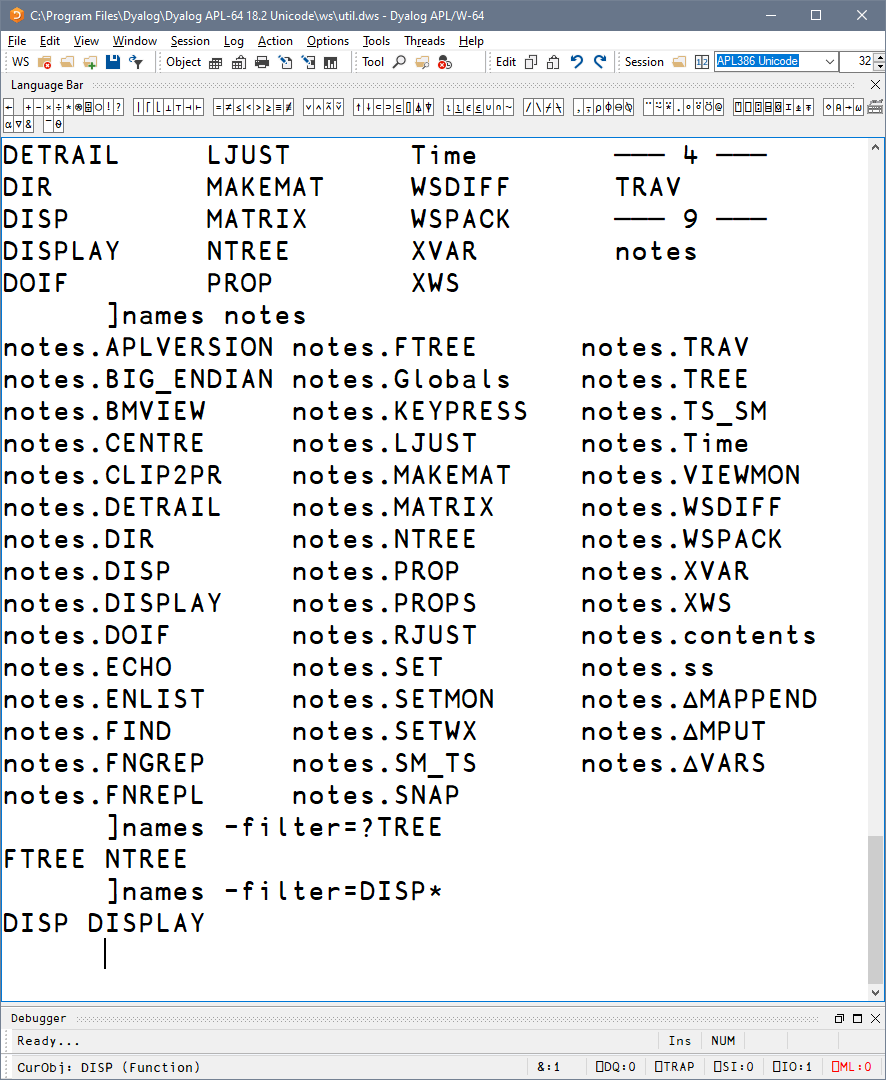 ]WS.Names
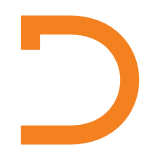 List all
Group by nameclass
Filter by nameclass
Specific namespace
Filter using wildcards
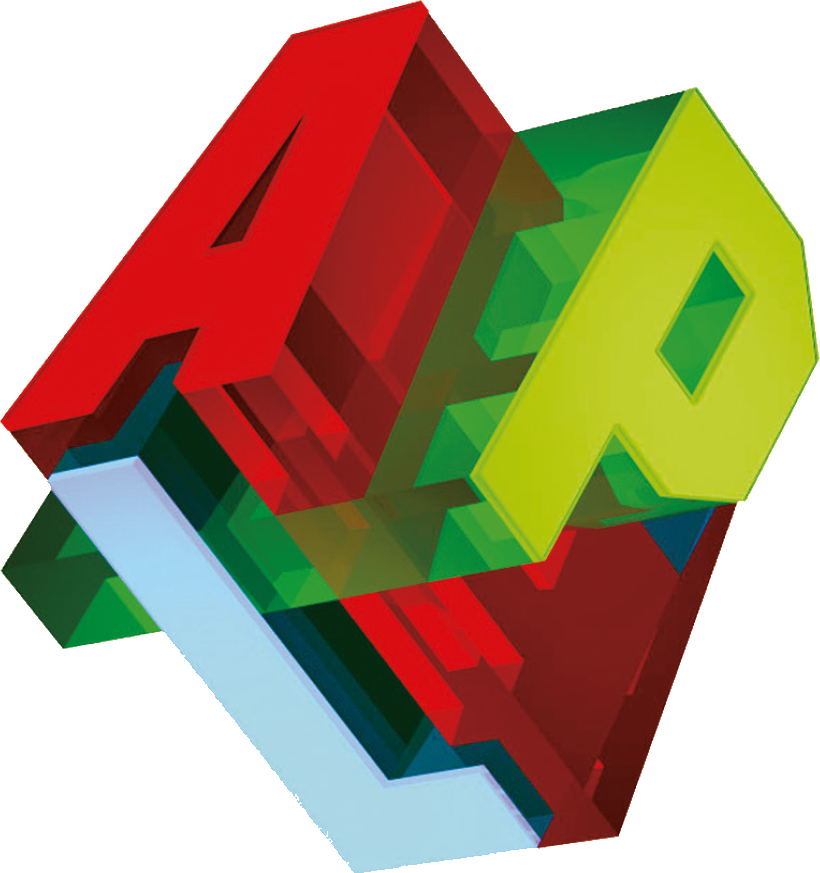 [Speaker Notes: Set PW, Friendly view of namespace content]
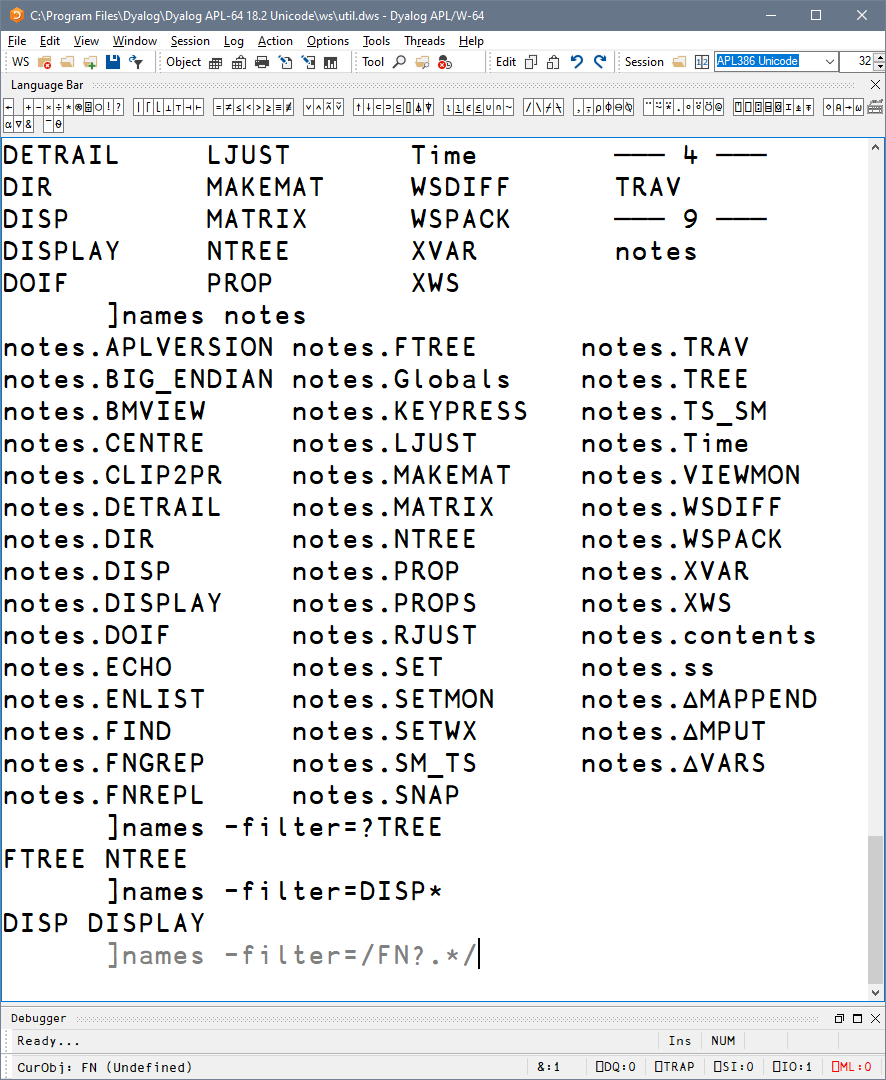 ]WS.Names
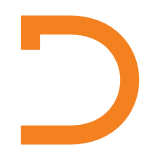 List all
Group by nameclass
Filter by nameclass
Specific namespace
Filter using wildcards
Filter using regex
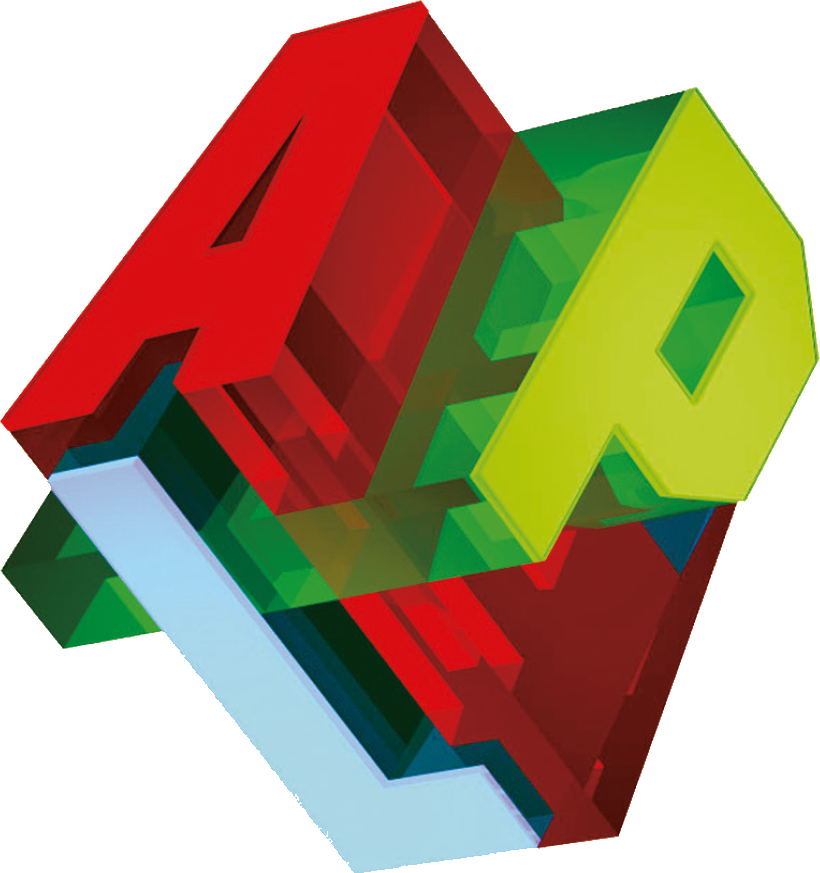 [Speaker Notes: Set PW, Friendly view of namespace content]
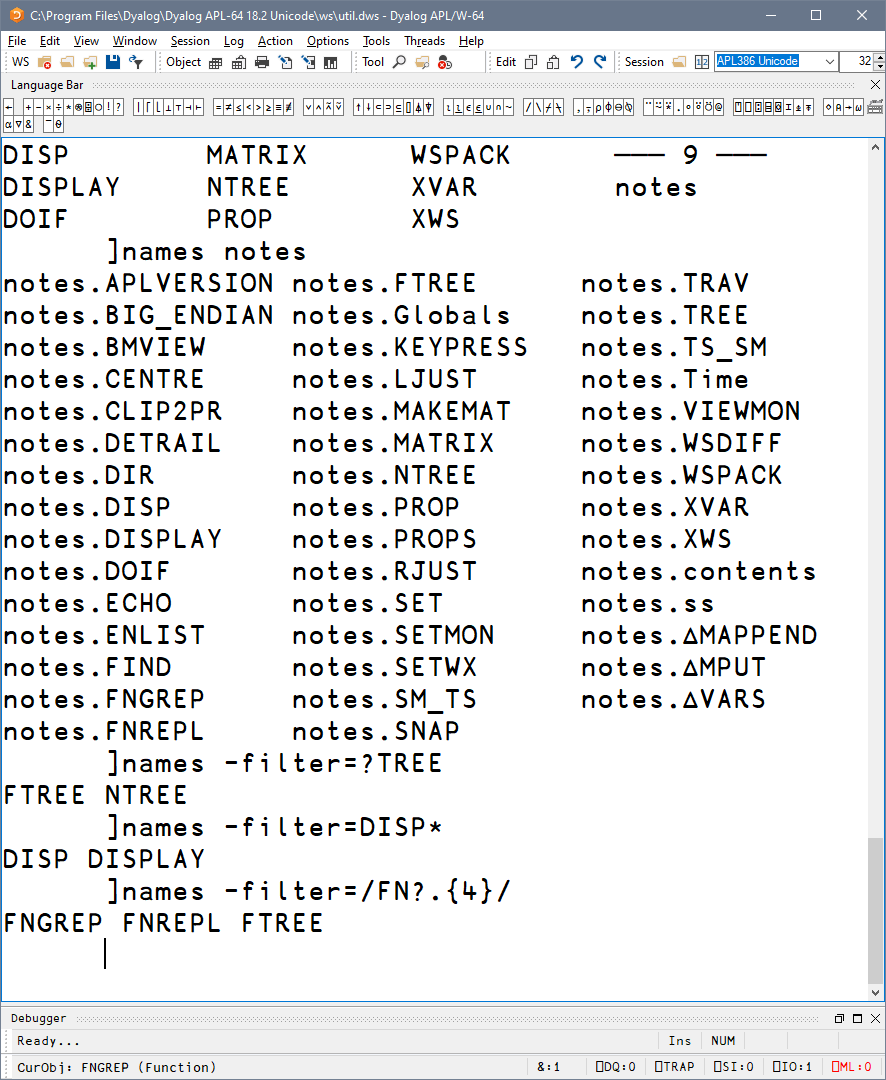 ]WS.Names
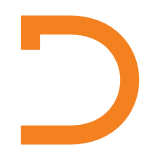 List all
Group by nameclass
Filter by nameclass
Specific namespace
Filter using wildcards
Filter using regex
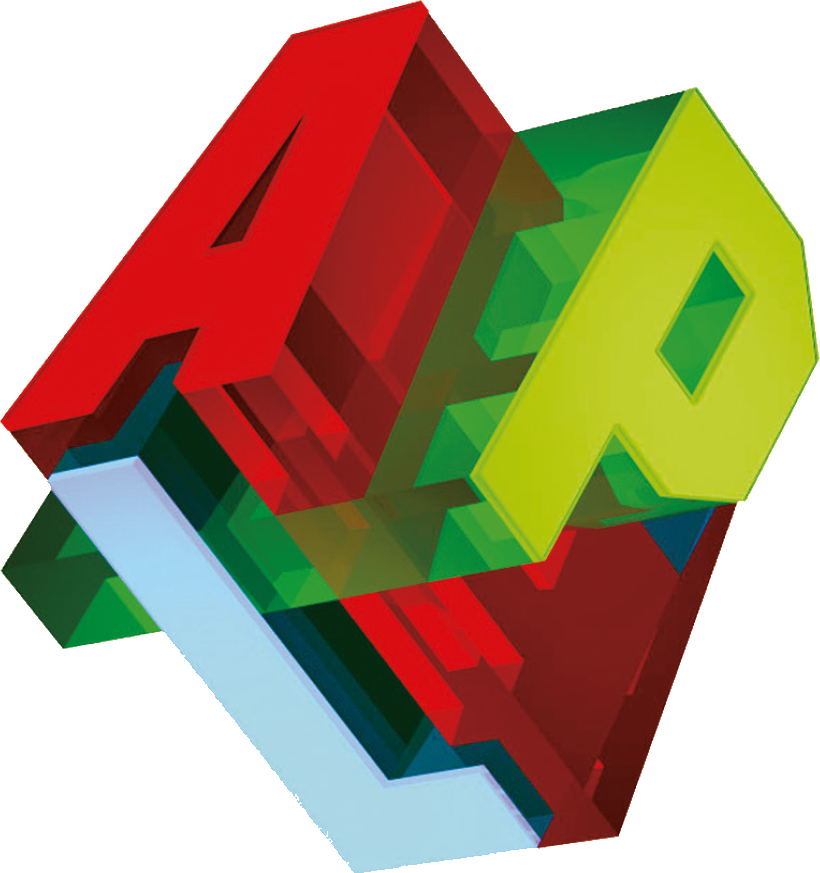 [Speaker Notes: Set PW, Friendly view of namespace content]
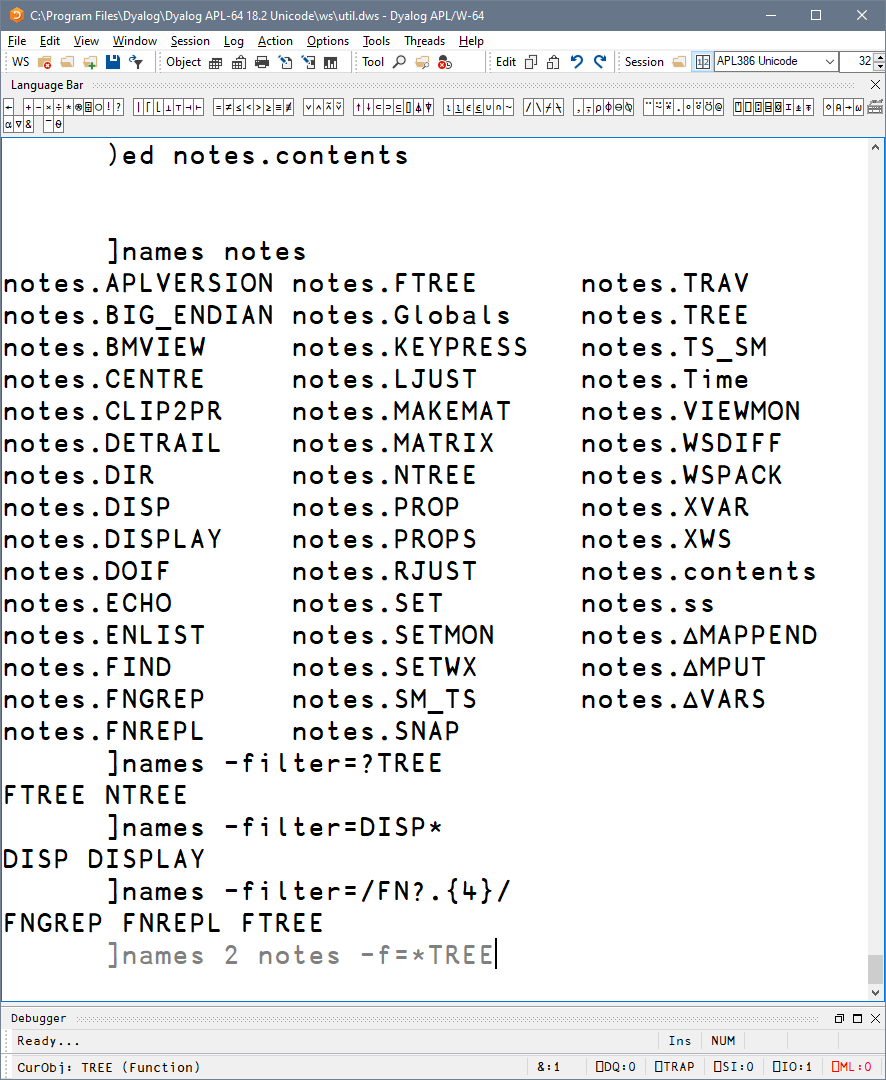 ]WS.Names
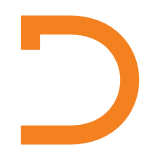 List all
Group by nameclass
Filter by nameclass
Specific namespace
Filter using wildcards
Filter using regex
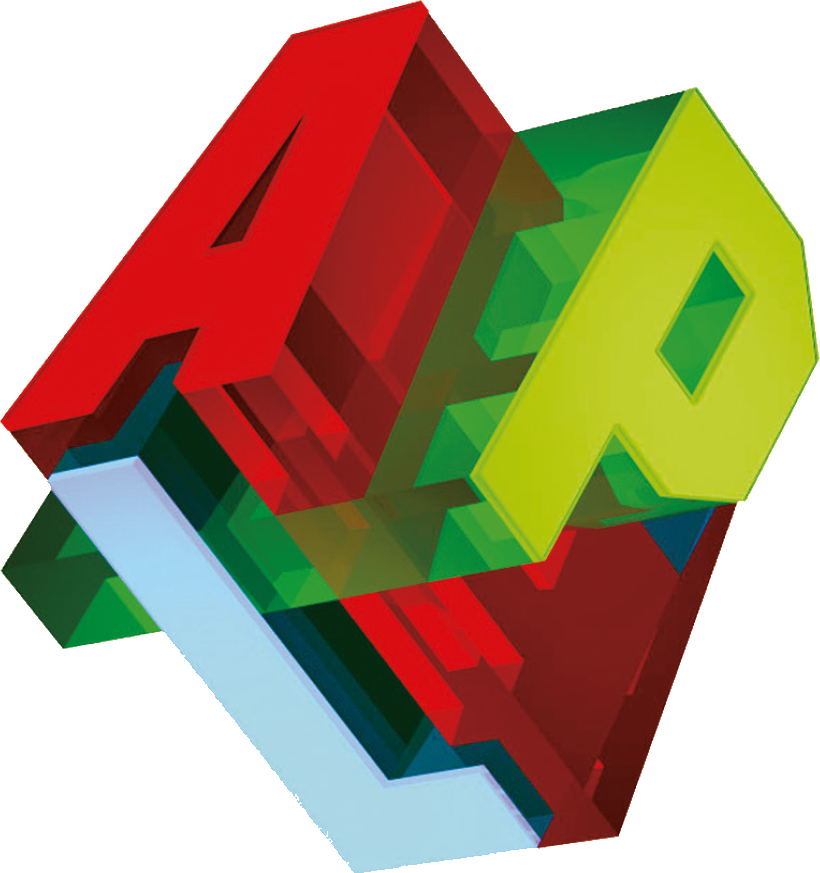 Combine all of these!
[Speaker Notes: Set PW, Friendly view of namespace content]
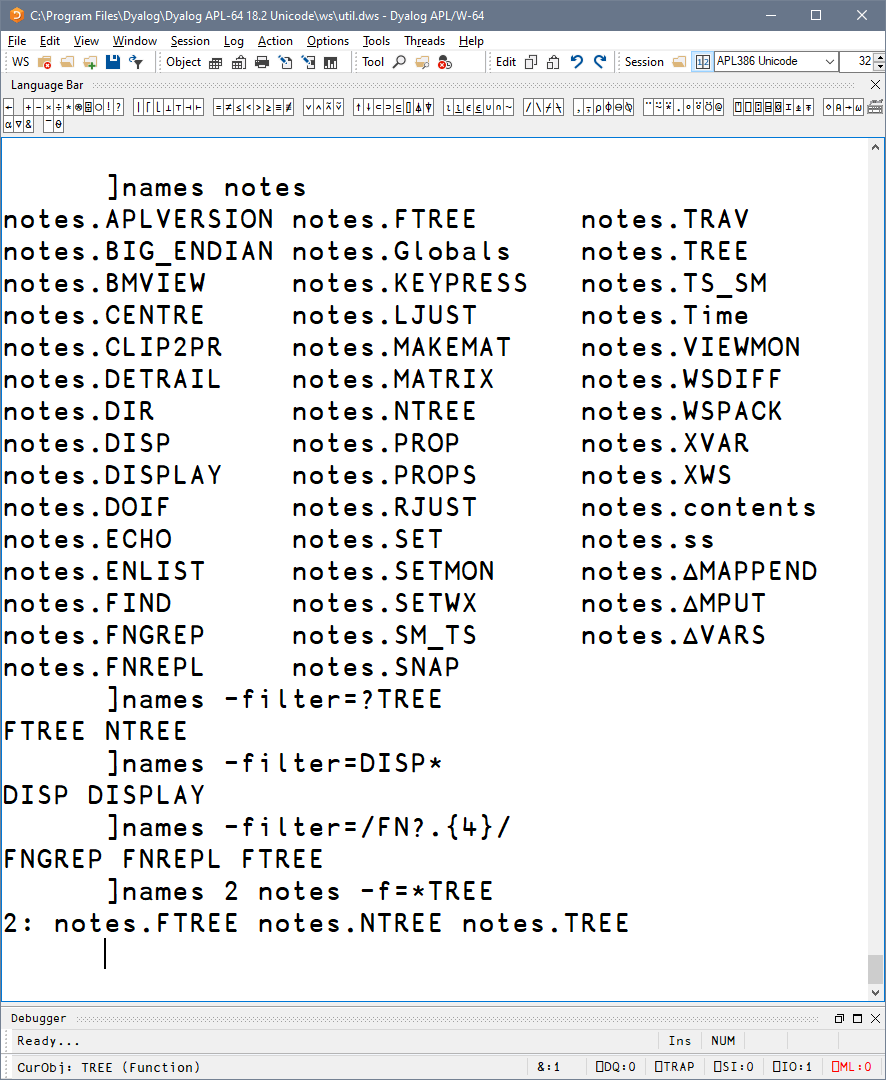 ]WS.Names
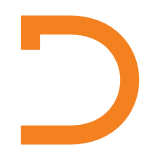 List all
Group by nameclass
Filter by nameclass
Specific namespace
Filter using wildcards
Filter using regex
]OUTPUT.View
]TOOLS.APLCart
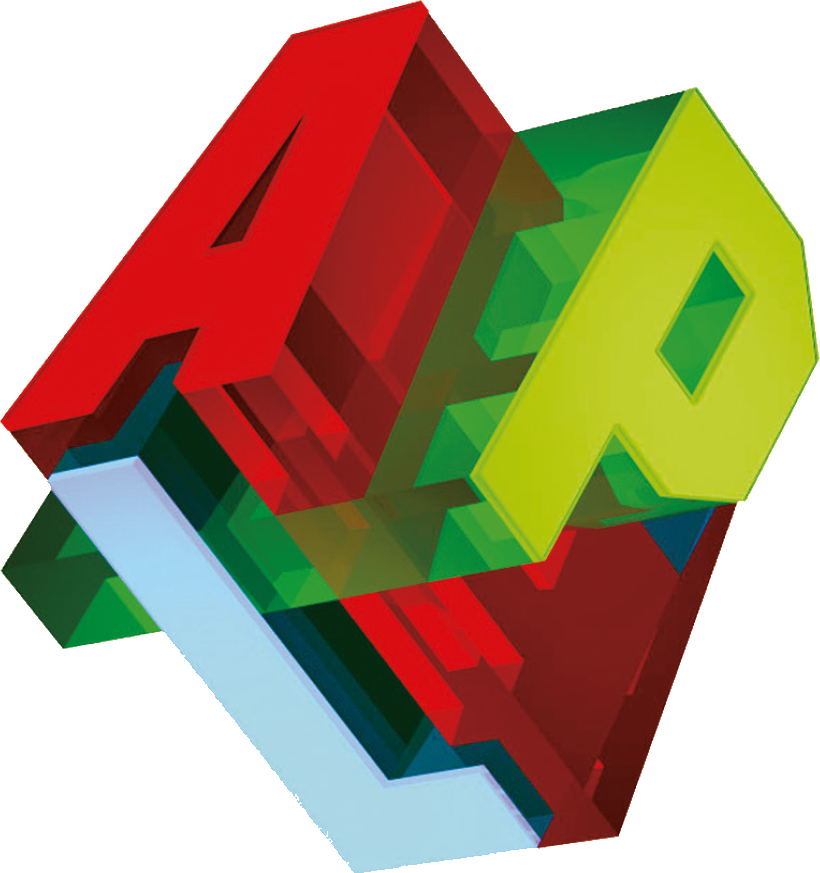 + Ideas for the Future
Combine all of these!
]OUTPUT.Repr
]EXPERIMENTAL.Get
[Speaker Notes: Set PW, Friendly view of namespace content]
]OUTPUT.View
]TOOLS.APLCart
+ Ideas for the Future
]WS.Names
]OUTPUT.Repr
]EXPERIMENTAL.Get
]OUTPUT.Repr
]repr expression
]OUTPUT.View
]TOOLS.APLCart
+ Ideas for the Future
]WS.Names
]EXPERIMENTAL.Get
]OUTPUT.Repr
]repr expression -format=
APL	single-line APL expression
APLAN	APL Array Notation
JS	JavaScript for inclusion in code
JSON	JavaScript Object Notation
XML	Extensible Markup Language
CSV	Comma-Separated Values	,
SSV	Semicolon-Separated Values	;
PSV	Pipe-Separated Values	|
TSV	Tab-Separated Values	⭾
]OUTPUT.Repr
]repr expression -format=format
]OUTPUT.Repr
]repr expression -format=format -outfile=filename
]OUTPUT.Repr
]repr ⍳1 2
(1 2⍴(2⍴1) (1 2))

      ]repr +⌿÷1⌈≢
(+⌿)÷(1⌈≢)

      Merge←⍳⍤≢⍤⊣⌷∘⊃⍤0⌷⍤0 99
      ]repr Merge
 Merge←((⍳⍤≢)⍤⊣)((⌷∘⊃)⍤0)(⌷⍤0 99)
]OUTPUT.Repr
]repr ⍳1 2 –f=aplan
[
 (
  1 1
  1 2
 )
]
]OUTPUT.Repr
Hook←{⍺←⍵ ⋄ ⍵ ⍵⍵⍨⍺⍺ ⍵}
      ]repr Hook
⎕FX(,⊂' Hook←{⍺←⍵ ⋄ ⍵ ⍵⍵⍨⍺⍺ ⍵}')
      ]repr Hook -f=aplan
 Hook←{⍺←⍵ ⋄ ⍵ ⍵⍵⍨⍺⍺ ⍵}
]OUTPUT.Repr
'ns.sub'⎕NS⍬
      ns.sub.val←,42
      ]repr ns -f=aplan
(
 sub:(
  val:(42⋄)
 )
)
]OUTPUT.Repr
'ns.sub'⎕NS⍬
      ns.sub.val←,42
      ]repr ns -f=js
{
 sub: {
  val: [42],
 },
}
]repr ns -f=json
{
 "sub": {
  "val": [42]
 }
}
]OUTPUT.Repr
'ns.sub'⎕NS⍬
      ns.sub.val←,42
      ]repr ns -f=js
{
 sub: {
  val: [42],
 },
}
]repr ns -f=json
{
 "sub": {
  "val": [42]
 }
}
]OUTPUT.Repr
]repr 3 3⍴⍳9 -f=xml
<array>
  <shape>3 3</shape>
  <list>1 2 3 4 5 6 7 8 9</list>
</array>
]OUTPUT.Repr
]repr 3 3⍴⍳9 -f=csv
1,2,3
4,5,6
7,8,9
]OUTPUT.Repr
]repr 3 3⍴⍳9 -f=ssv
1;2;3
4;5;6
7;8;9
]OUTPUT.View
]TOOLS.APLCart
+ Ideas for the Future
]WS.Names
]EXPERIMENTAL.Get
]OUTPUT.View
]TOOLS.APLCart
+ Ideas for the Future
]WS.Names
]OUTPUT.Repr
]EXPERIMENTAL.Get
]EXPERIMENTAL.Get
]OUTPUT.View
“get pretty much anything from pretty much anywhere”
]TOOLS.APLCart
+ Ideas for the Future
]WS.Names
]OUTPUT.Repr
]EXPERIMENTAL.Get
“get pretty much anything from pretty much anywhere”

One-stop utility for quickly getting bringing resources in.
]EXPERIMENTAL.Get
“get pretty much anything from pretty much anywhere”

One-stop utility for quickly getting bringing resources in.
Do not use at run time, as exact results may vary.
]EXPERIMENTAL.Get
Syntax
      ]get something
]EXPERIMENTAL.Get
Syntax
      ]get something
#.something
]EXPERIMENTAL.Get
Plain name heuristics
      ]get dfns	workspace from WS path
#.dfns
      ]get HttpCommand	source file from SALT path
#.HttpCommand
      ]get tools	directory relative to current
#.tools
]EXPERIMENTAL.Get
File extension detection
      ]get MyFn.aplf	Link-type source files
#.MyFn
      ]get myVar.apla	APL Array Notation files
#.myVar
      ]get text.charmat	Acre-type source files
#.text
]EXPERIMENTAL.Get
Data format conversion
      ]get obj.json	JS, JSON, JSON5, config files
#.obj
      ]get table.csv	Comma Separated Values
#.table
      ]get data.xml	eXtensible Markup Language
#.data
]EXPERIMENTAL.Get
Retrieval
      ]get https://example.com/index.html#.index
      ]get https://github.com/abrudz/Kbd#.Kbd
]EXPERIMENTAL.Get
Protocols
      ]get https://github.com/abrudz/Kbd#.Kbd
      ]get ftp://ftp.software.ibm.com/software#.foo
      ]get github.com/abrudz/Kbd#.Kbd
]EXPERIMENTAL.Get
Unpacking
      ]get main.zip#.main
      ]get github.com/user/repo/tree/main/sub#.sub
]EXPERIMENTAL.Get
Unpacking
      ]get dfns -only=dxb,dab#.dfns
      ]map
#
·   dfns
·   ·   ∇ dab dxb
]EXPERIMENTAL.Get
Unpacking
      )clear
clear ws
      ]get dfns -only=dxb,dab -unpack
#.dxb #.dab
      ]map
#
·   ∇ dab dxb
]EXPERIMENTAL.Get
Options
      ]get obj.json:txt
#.obj
      10↑obj
{"myKey":1
      ]get thing –target=⎕SE.there
#.SE.there.thing
]EXPERIMENTAL.Get
Options
      ]get /tmp/repo –sync#.repo
      ]link.status
 Namespace      Directory    Files 
 #.repo     ←→  c:/tmp/repo     14
]OUTPUT.View
]TOOLS.APLCart
+ Ideas for the Future
]WS.Names
]OUTPUT.Repr
Overview
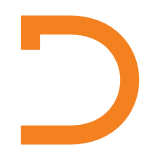 ]OUTPUT.View
]TOOLS.APLCart
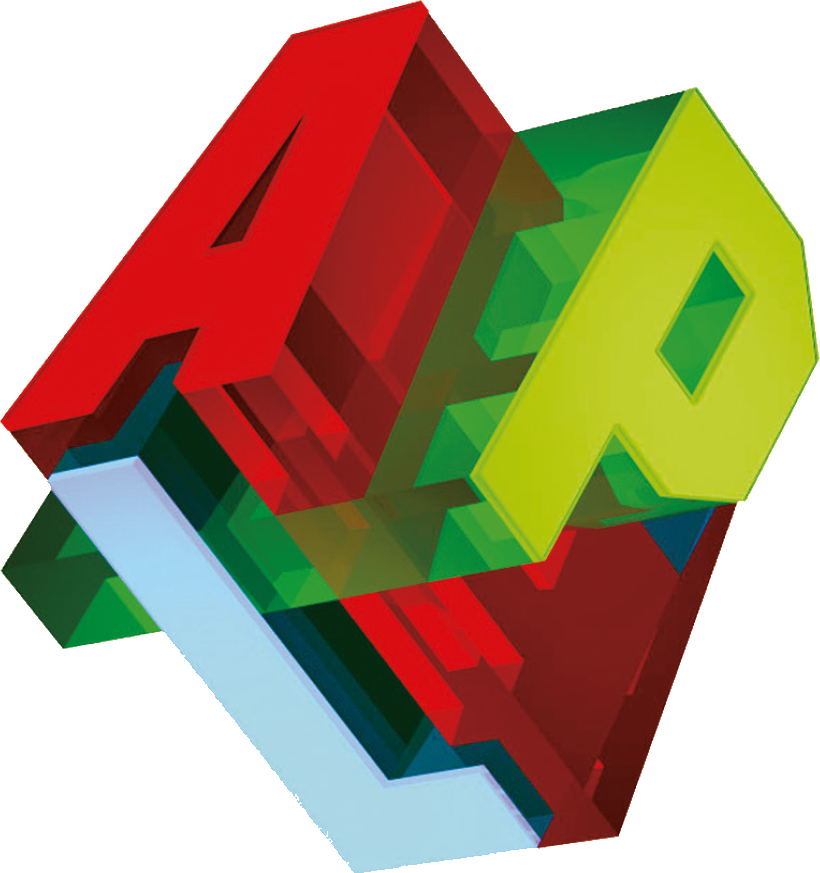 + Ideas for the Future
]WS.Names
]OUTPUT.Repr
]EXPERIMENTAL.Get
+ Ideas for the Future
]OUTPUT.View
Current issues:
SALT dependency
Performance
Cache file invalidation
Abuse for utility functions
Inflexibility
Old philosophy
]TOOLS.APLCart
]WS.Names
]OUTPUT.Repr
]EXPERIMENTAL.Get
+ Ideas for the Future
My ideas:
Based on SessionStartup 
Directories ⇔ namespaces ⇔ groups
Any function can declare itself as a user command
Standard format
Framework searches ⎕SE
Left argument:namespace of optionsincluding utilities
Right argument:argument raw/list
+ Ideas for the Future
]OUTPUT.View
Benefits:
One API function for every user command
Easy to package, distribute, install
Can be part of a larger package
Can co-exist with utilities and dependencies
Stability: Group name required under program control
Customisability: Change group by renaming a directory
]TOOLS.APLCart
]WS.Names
]OUTPUT.Repr
]EXPERIMENTAL.Get
Questions?
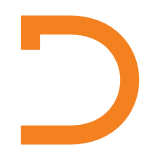 ]OUTPUT.View
]TOOLS.APLCart
+ Ideas for the Future
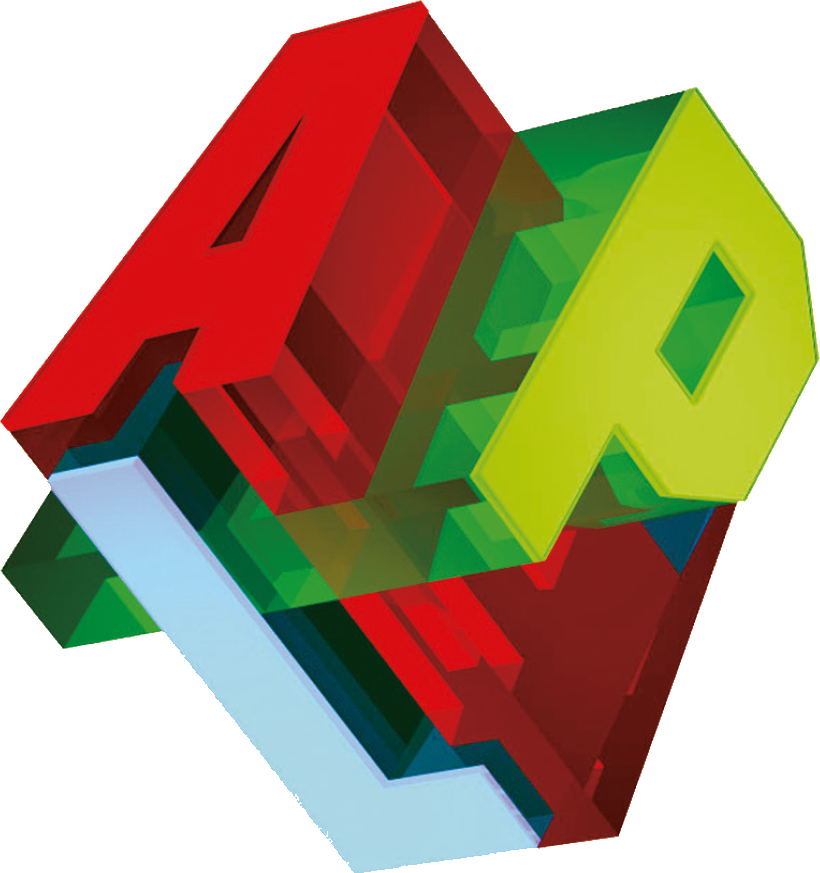 ]WS.Names
]OUTPUT.Repr
Adám Brudzewskyadam@dyalog.com
]EXPERIMENTAL.Get